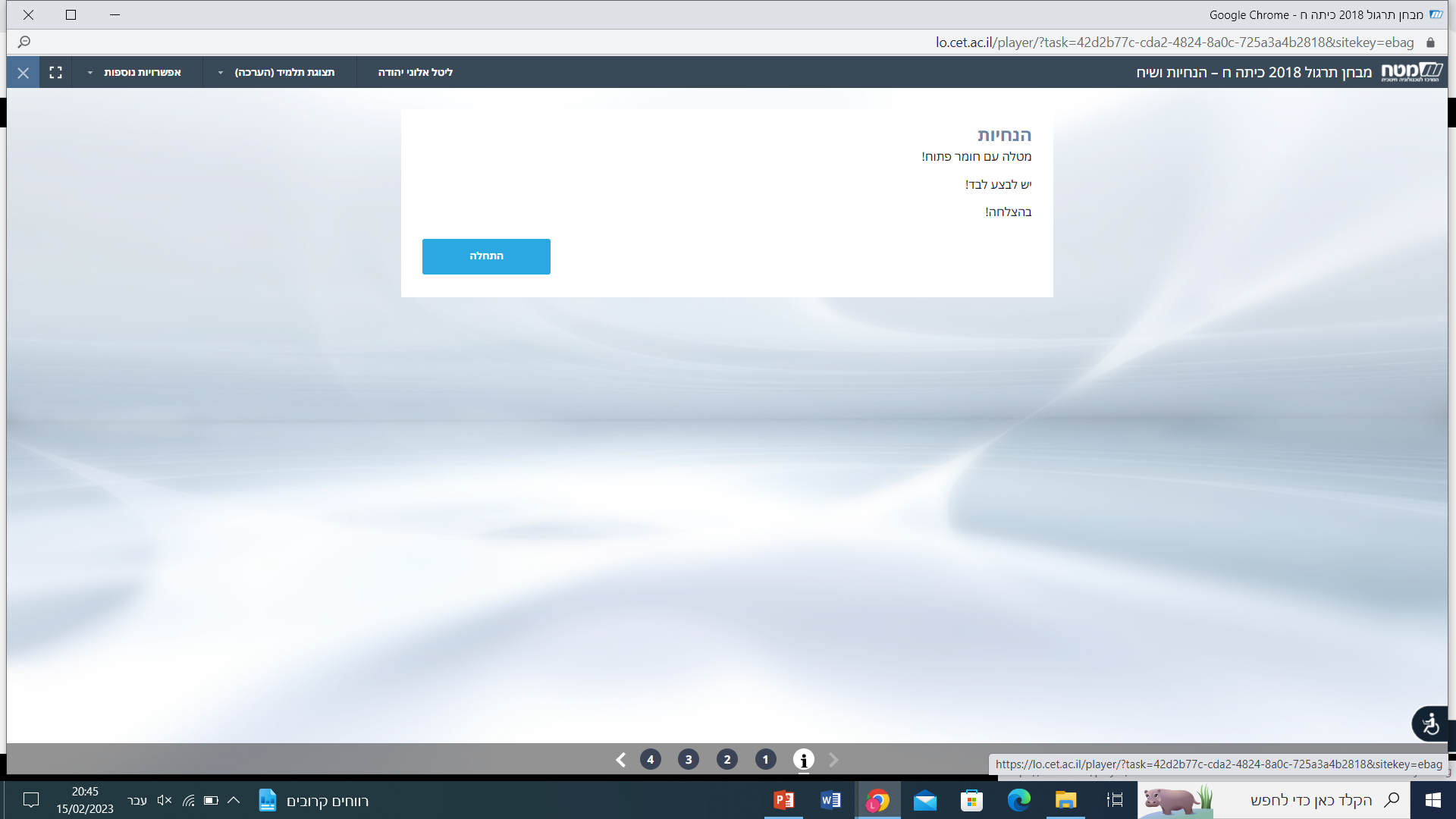 2018
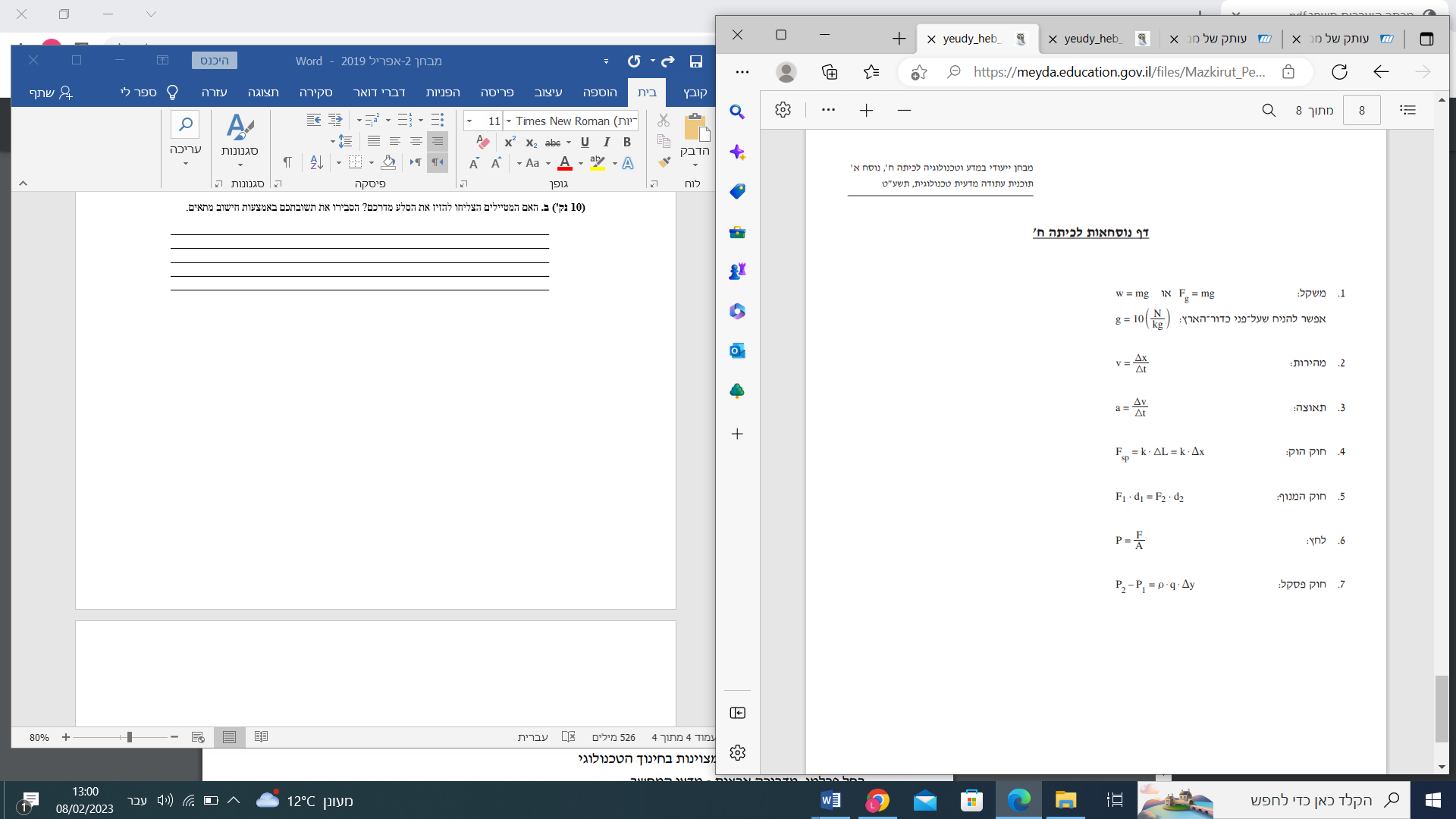 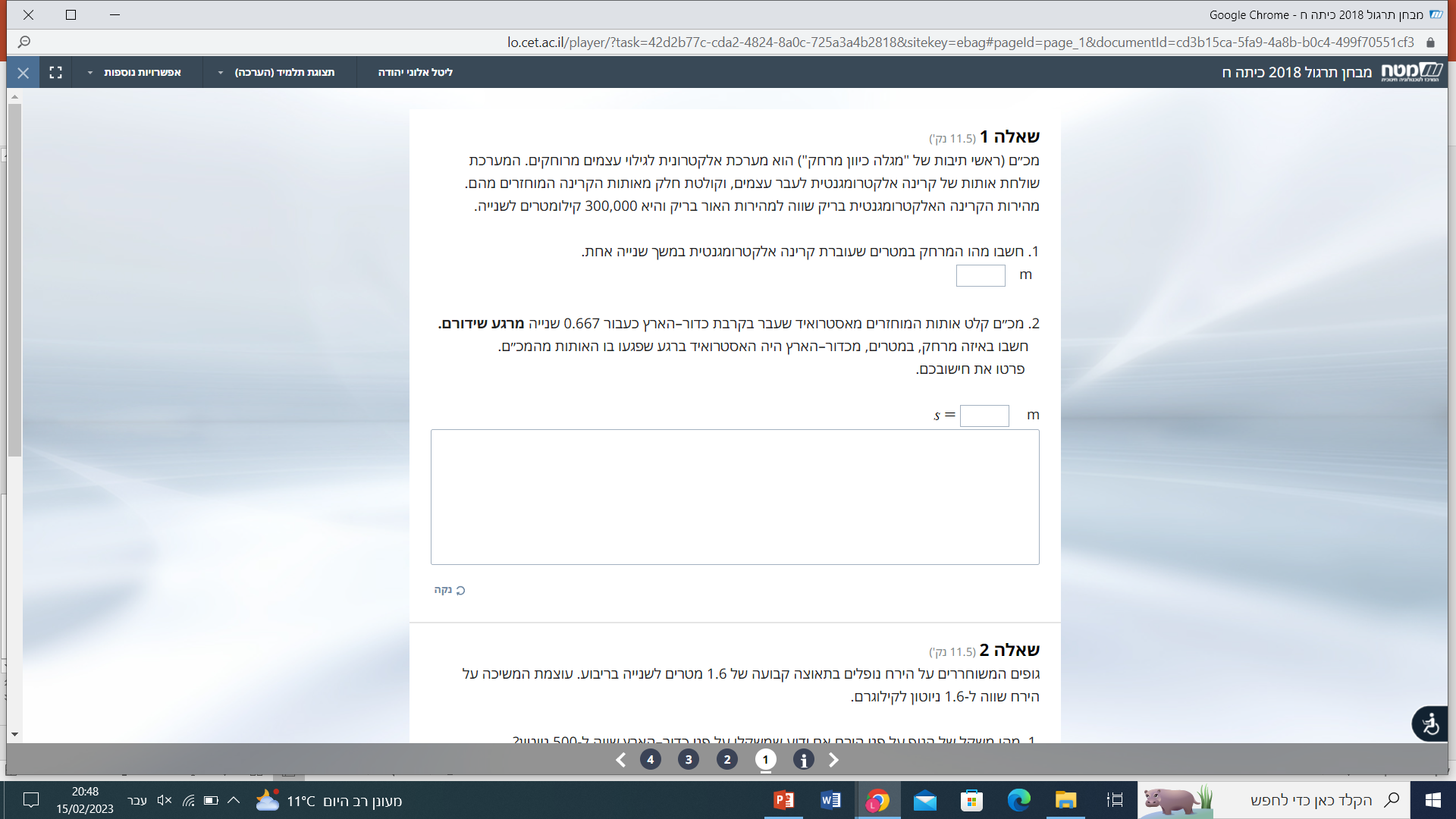 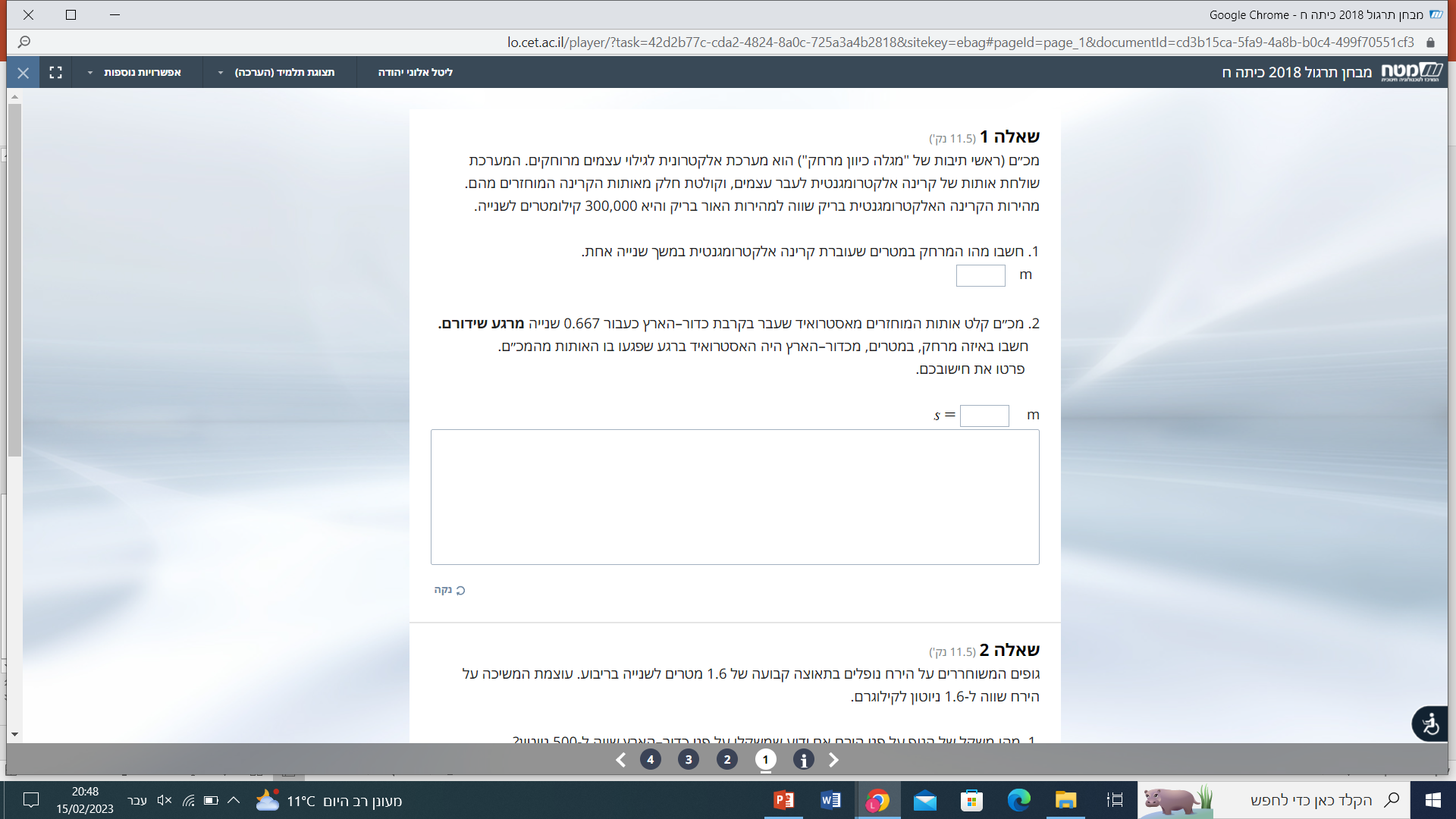 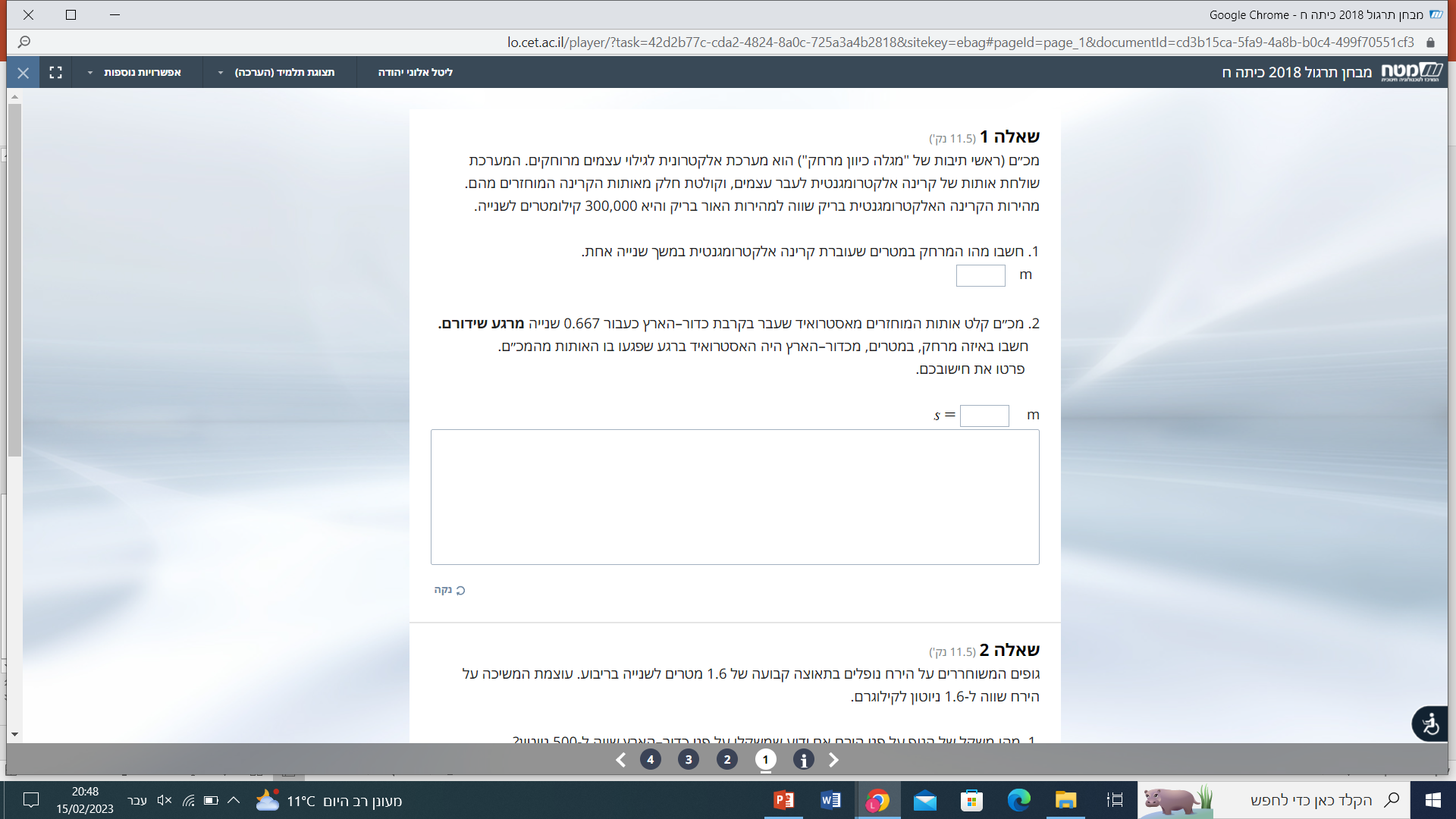 1.       V  = ΔX     =>  ΔX = V* Δt
                      Δt
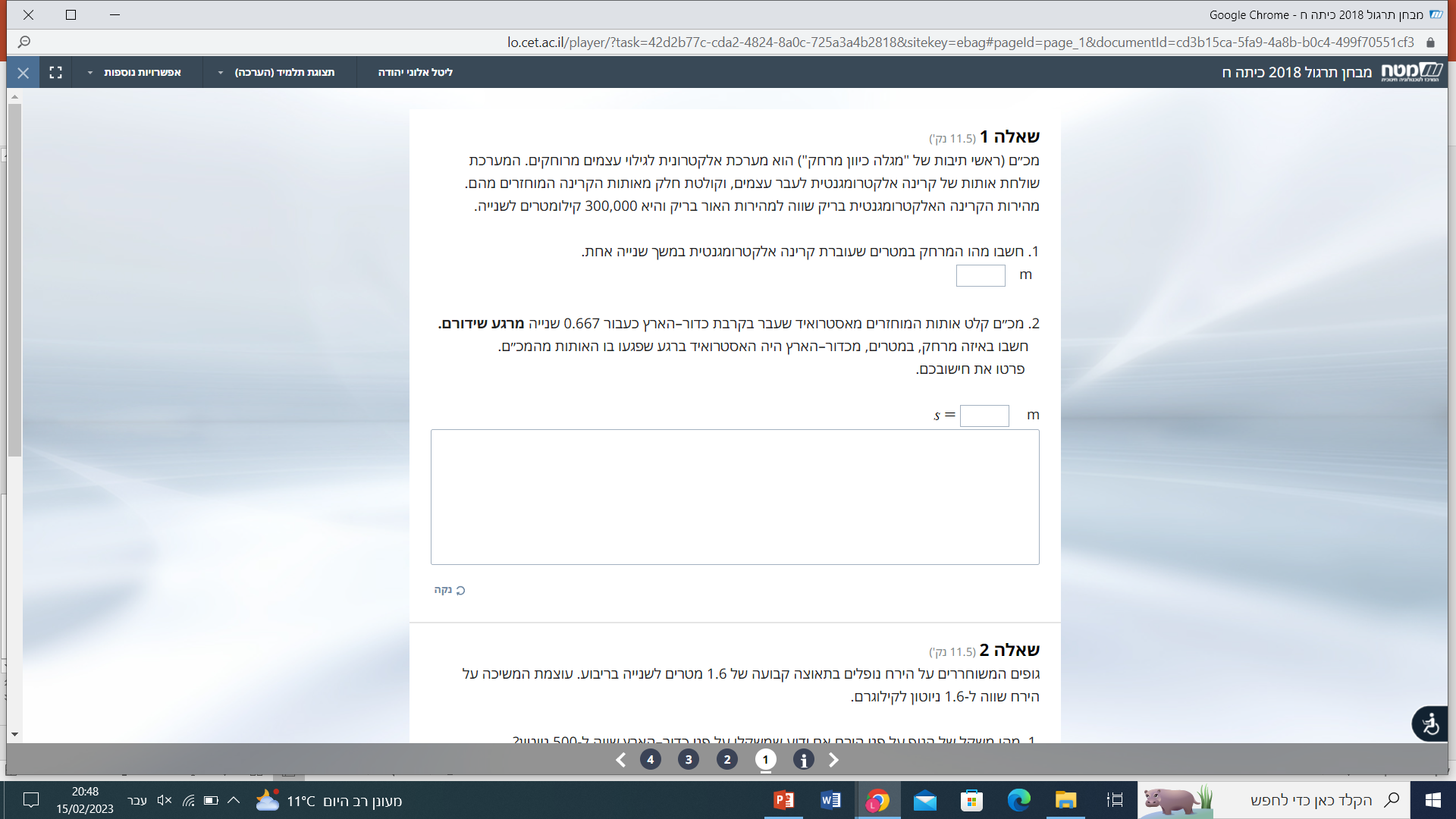 300,000,000
1.       V  = ΔX     =>  ΔX = V* Δt =300,000km*1sec.= 300,000km*1000m=300,000,000m                  
                      Δt                                                sec.                                      1km
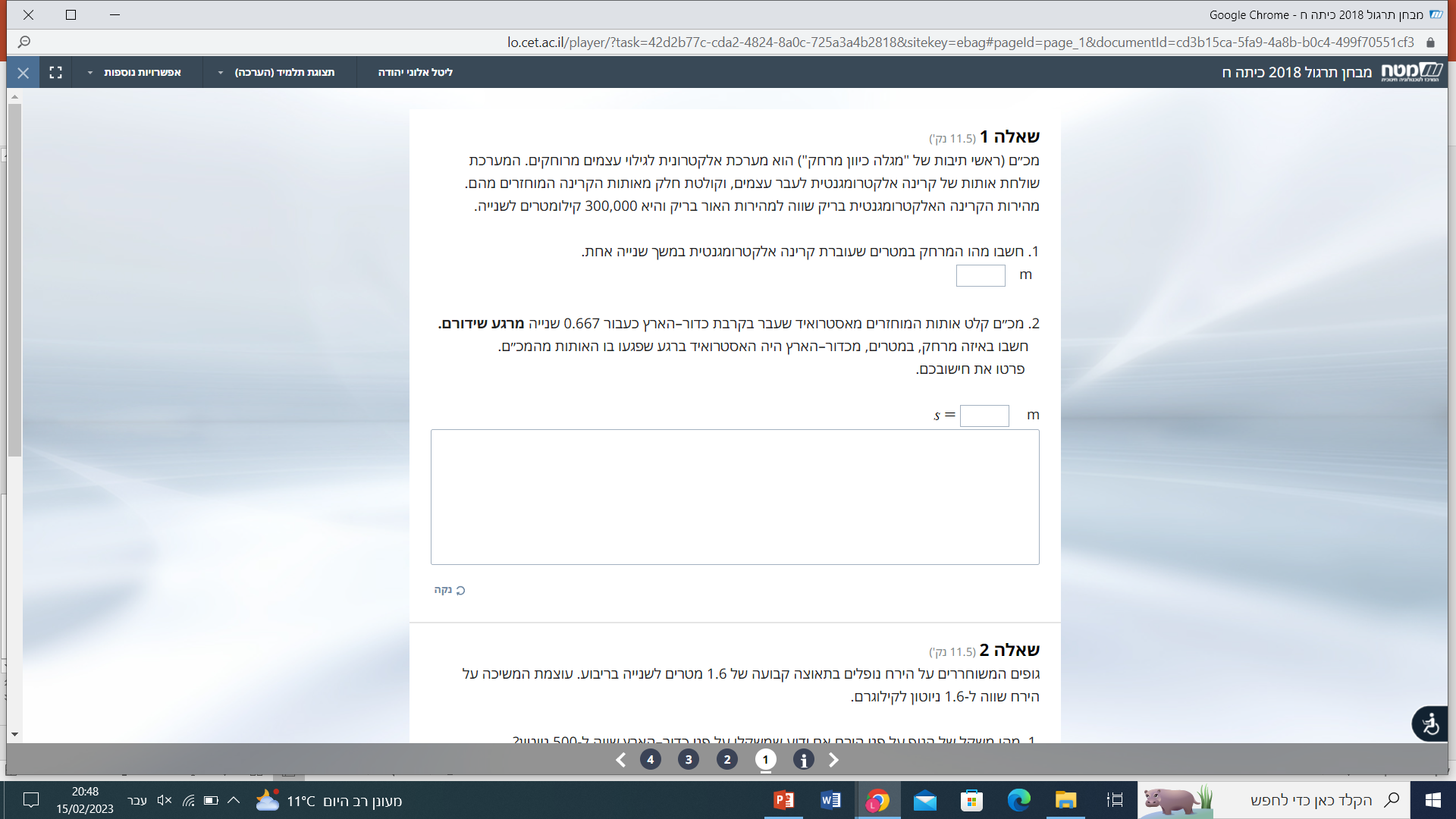 300,000,000
1.       V  = ΔX     =>  ΔX = V* Δt =300,000km*1sec.= 300,000km*1000m=300,000,000m                  
                      Δt                                                sec.                                      1km

   2.
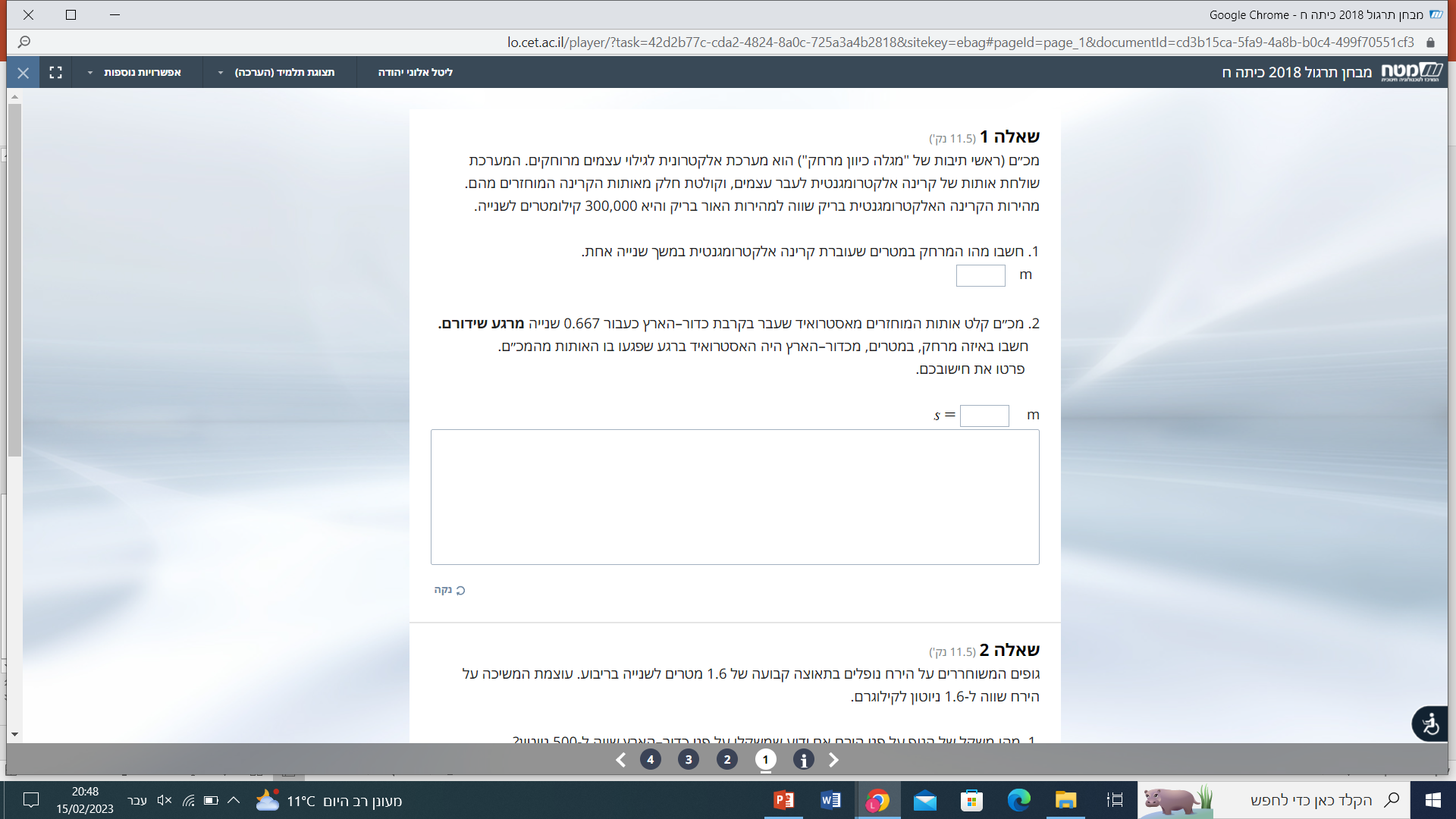 300,000,000
1.       V  = ΔX     =>  ΔX = V* Δt =300,000km*1sec.= 300,000km*1000m=300,000,000m                  
                      Δt                                                sec.                                      1km

   2. נתון הזמן שהאות נשלח וחזר מהאסטרואיד=0.667 שנייה                                                 
                                                         כלומר זמן פגיעת האותות באסטרואיד שווה לחצי (רק הלוך):
Δt=0.667sec=0.3335sec
         2
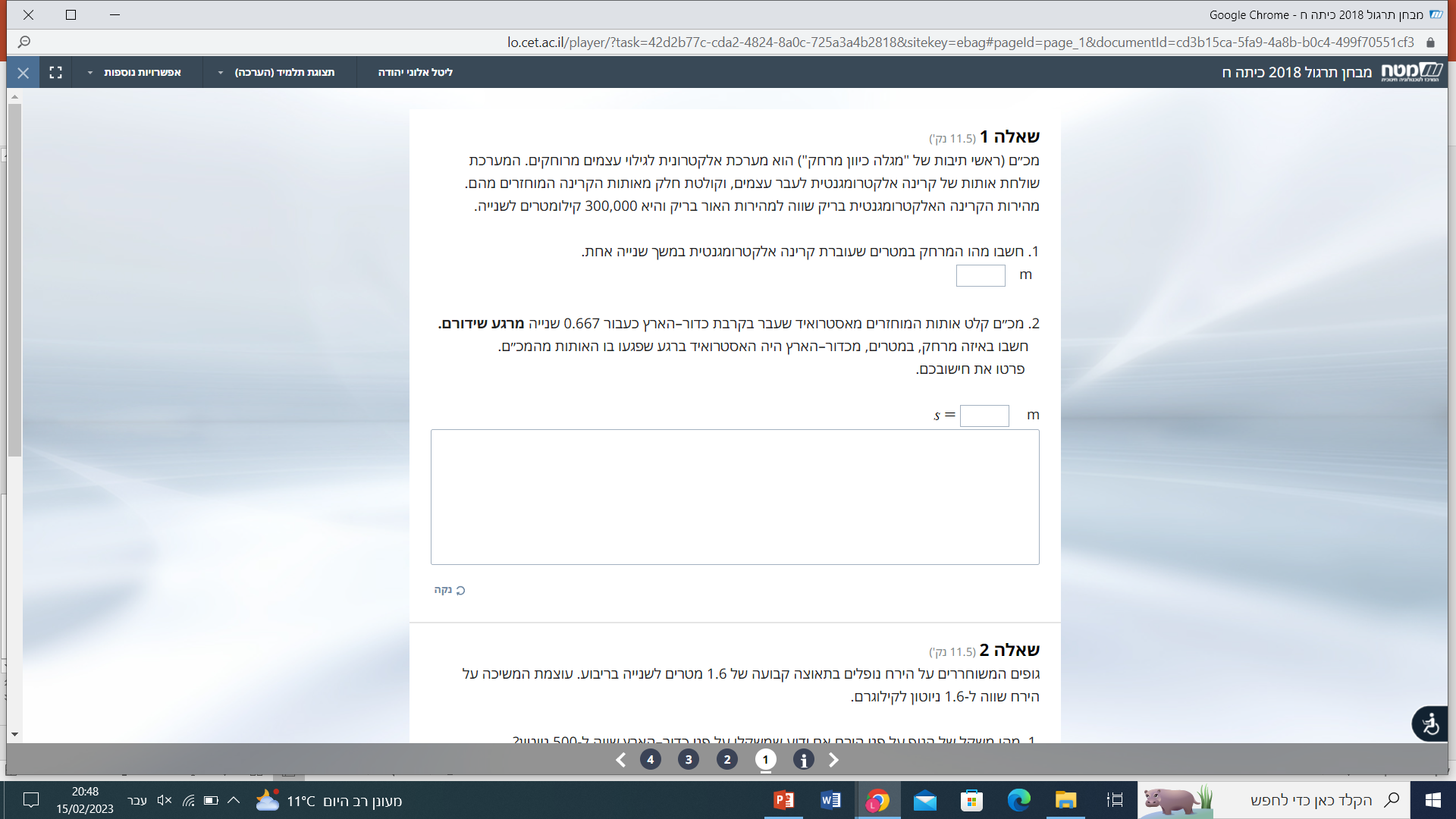 300,000,000
1.       V  = ΔX     =>  ΔX = V* Δt =300,000km*1sec.= 300,000km*1000m=300,000,000m                  
                      Δt                                                sec.                                      1km

   2. נתון הזמן שהאות נשלח וחזר מהאסטרואיד=0.667 שנייה                                                 
                                                         כלומר זמן פגיעת האותות באסטרואיד שווה לחצי (רק הלוך):      

   ΔX = V* Δt =
Δt=0.667sec=0.3335sec
         2
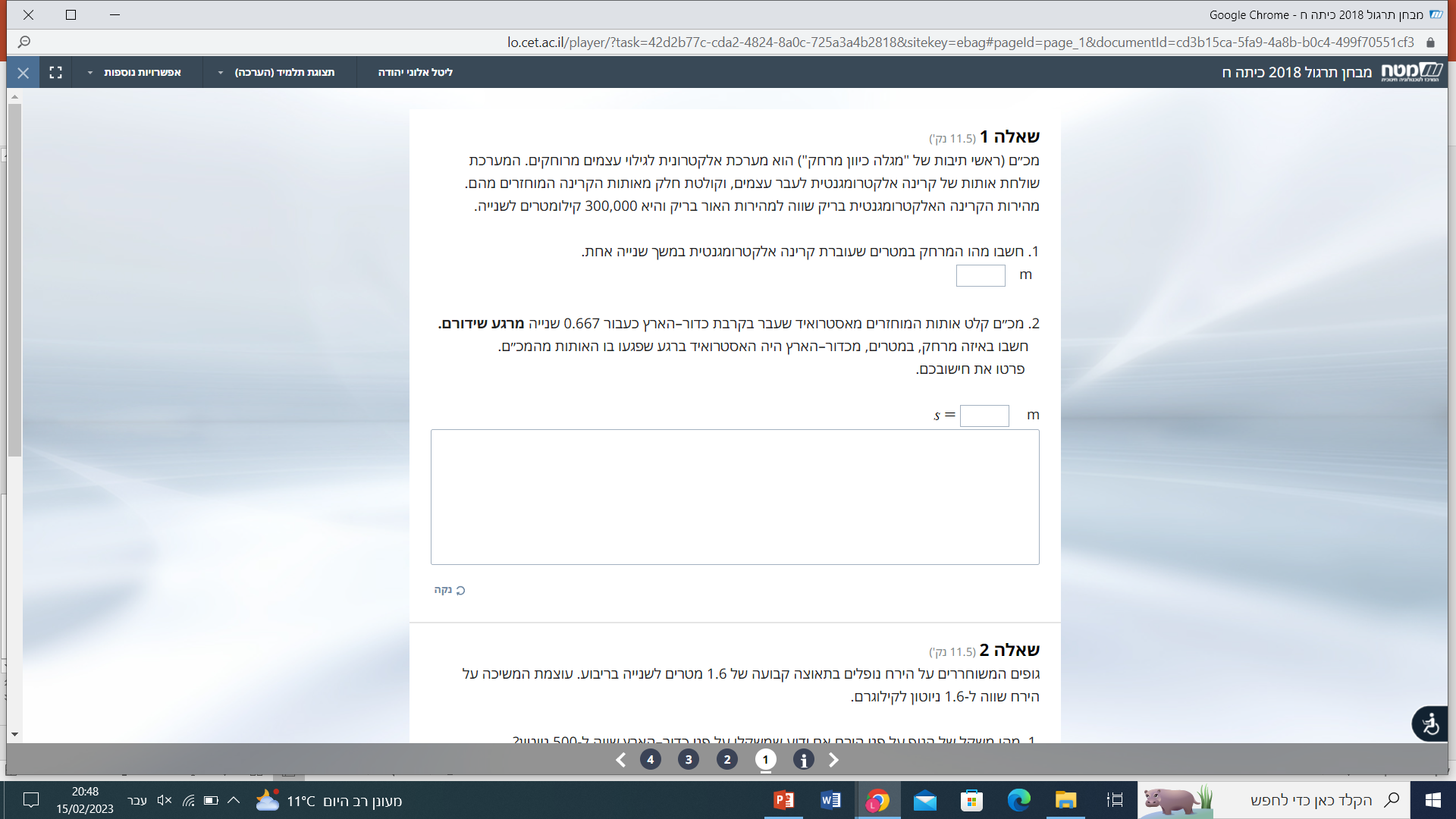 300,000,000
100,050,000
1.       V  = ΔX     =>  ΔX = V* Δt =300,000km*1sec.= 300,000km*1000m=300,000,000m                  
                      Δt                                                sec.                                      1km

   2. נתון הזמן שהאות נשלח וחזר מהאסטרואיד=0.667 שנייה                                                 
                                                         כלומר זמן פגיעת האותות באסטרואיד שווה לחצי (רק הלוך):      

   ΔX = V* Δt =300,000km*0.3335sec.= 100,050km*1000m=100,050,000m                  
                                       sec.                                                 1km
Δt=0.667sec=0.3335sec
         2
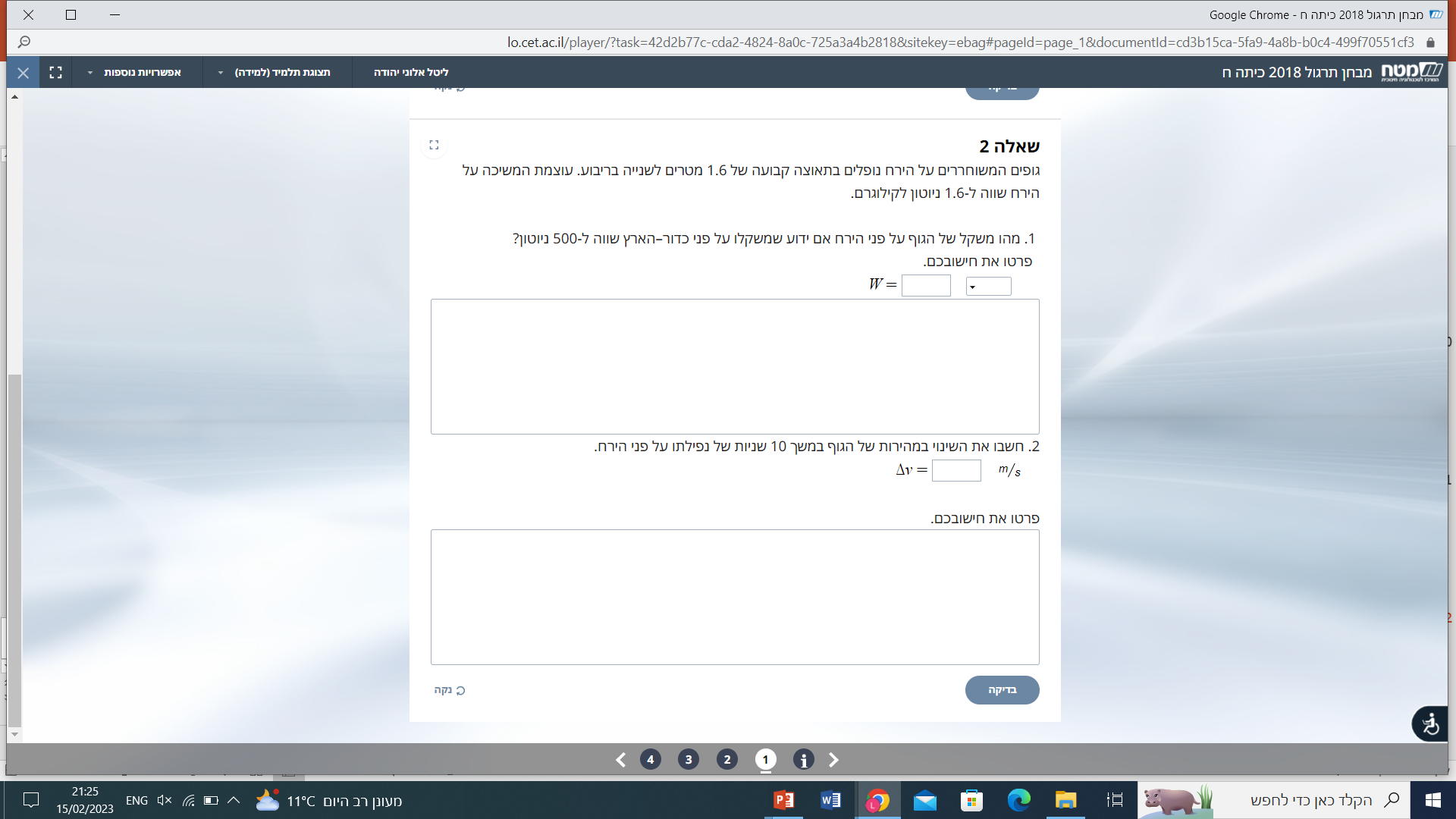 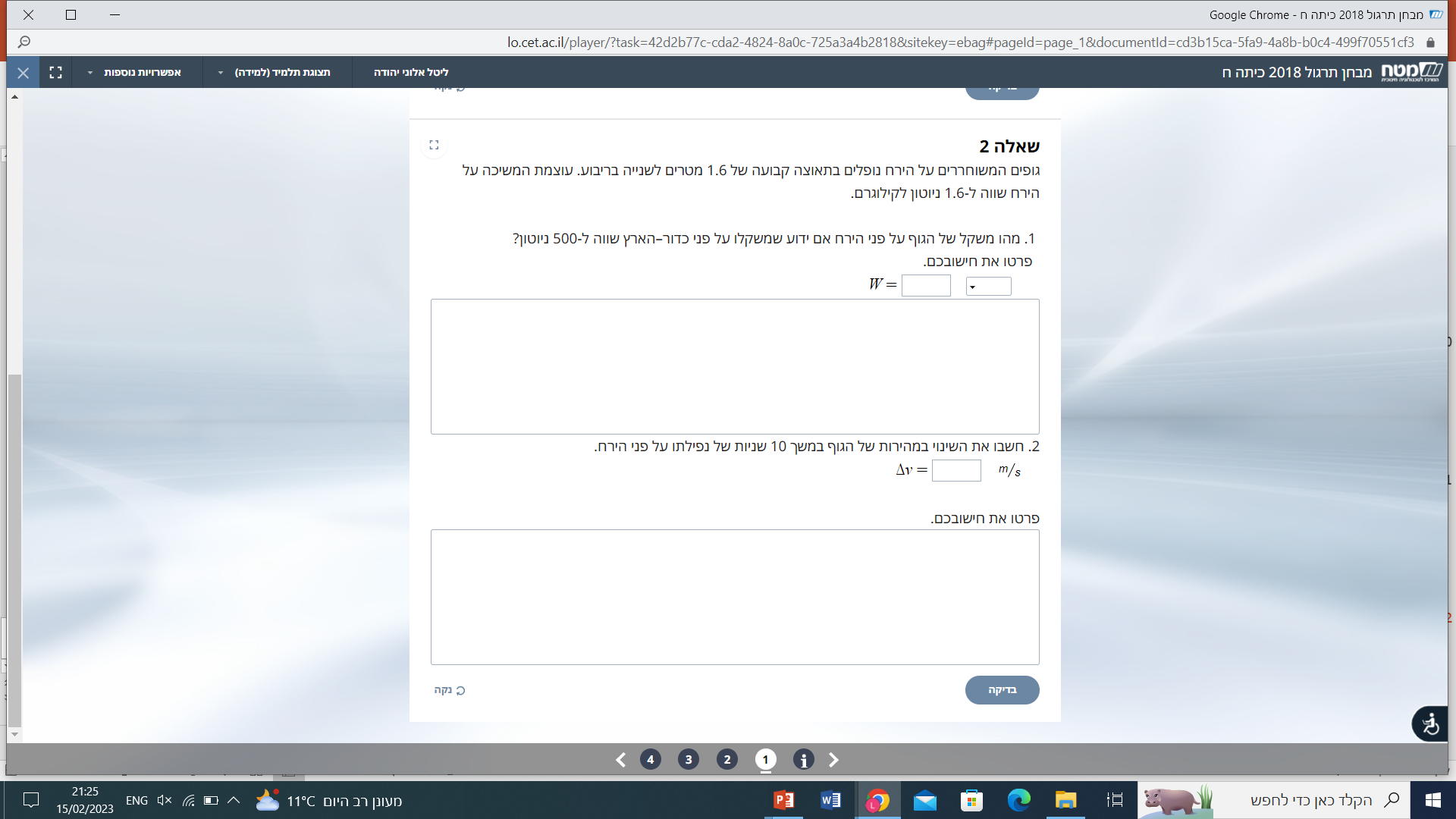 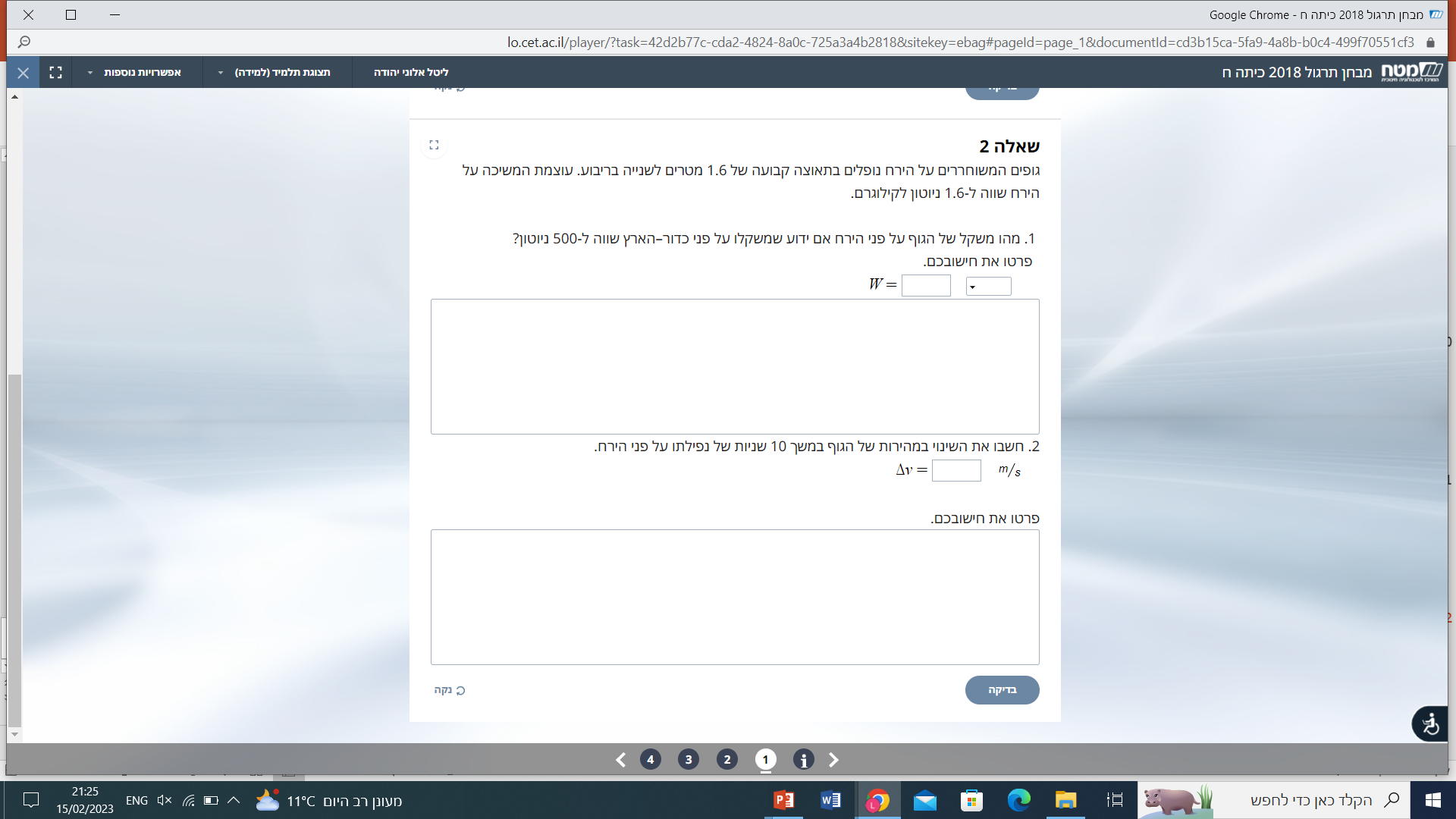 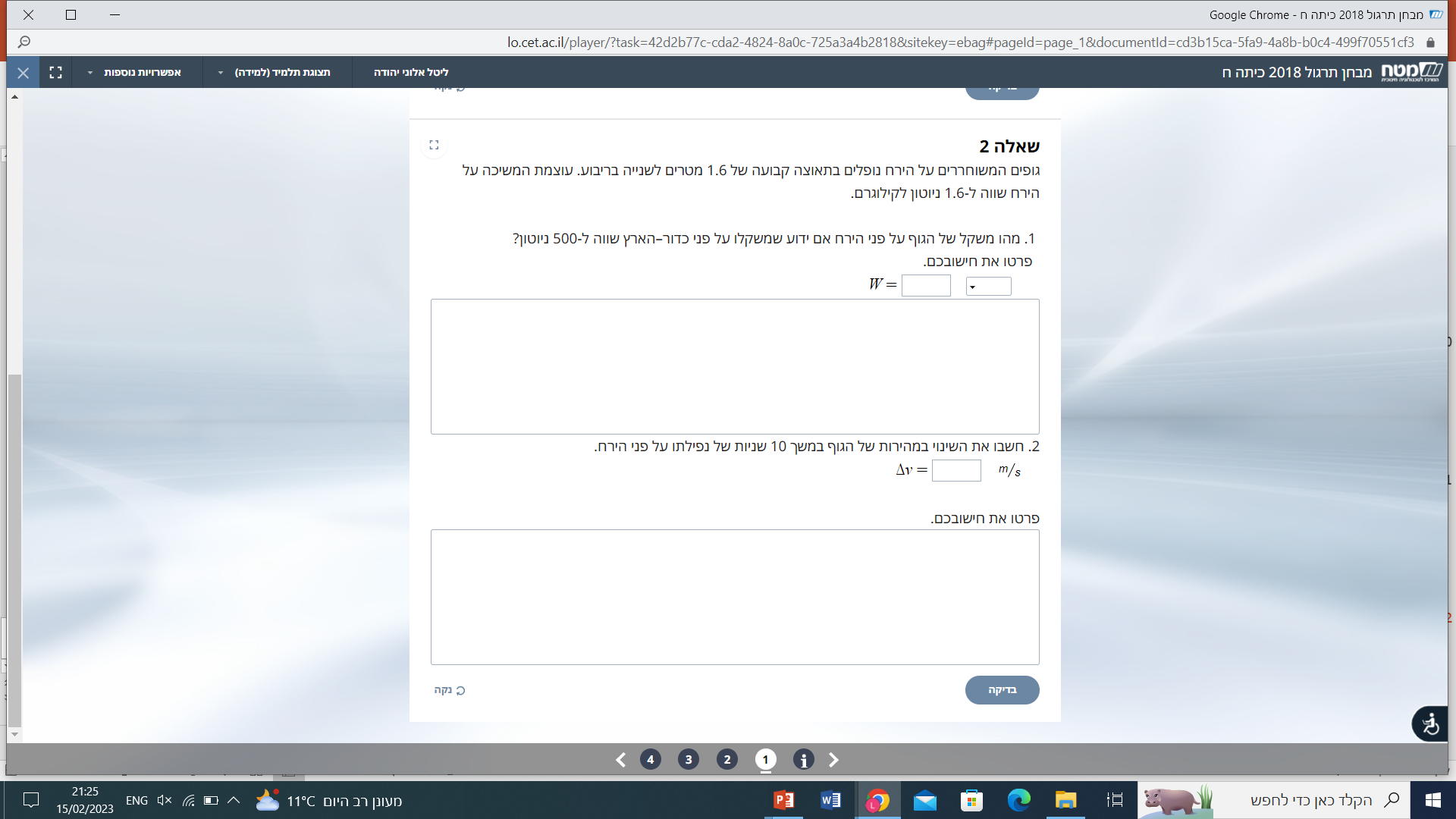 1.      W  = ma   =>
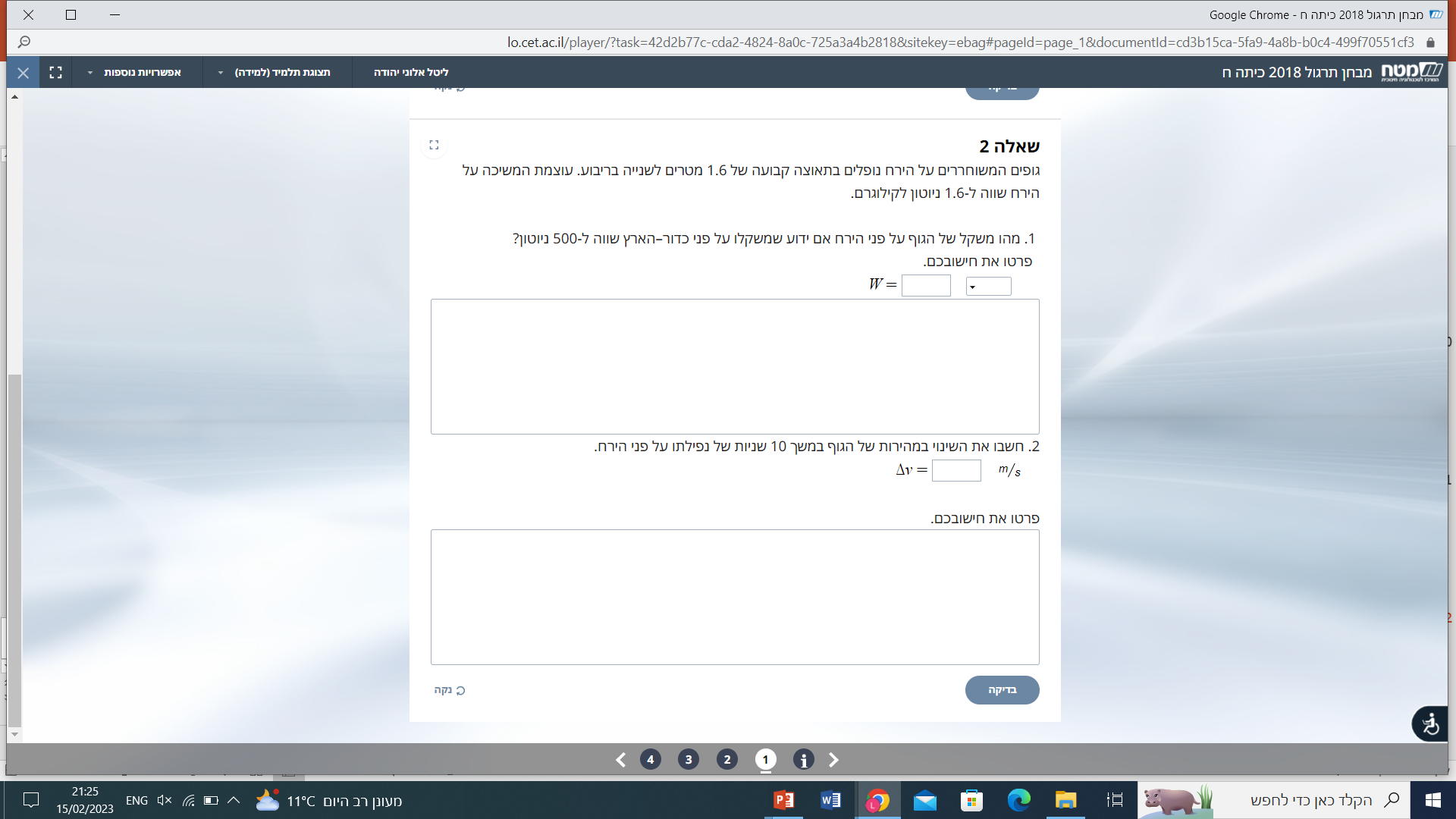 1.      W  = ma   =>  Wירח = m*1.6=m*1.6 N            m=???
                                                                          kg
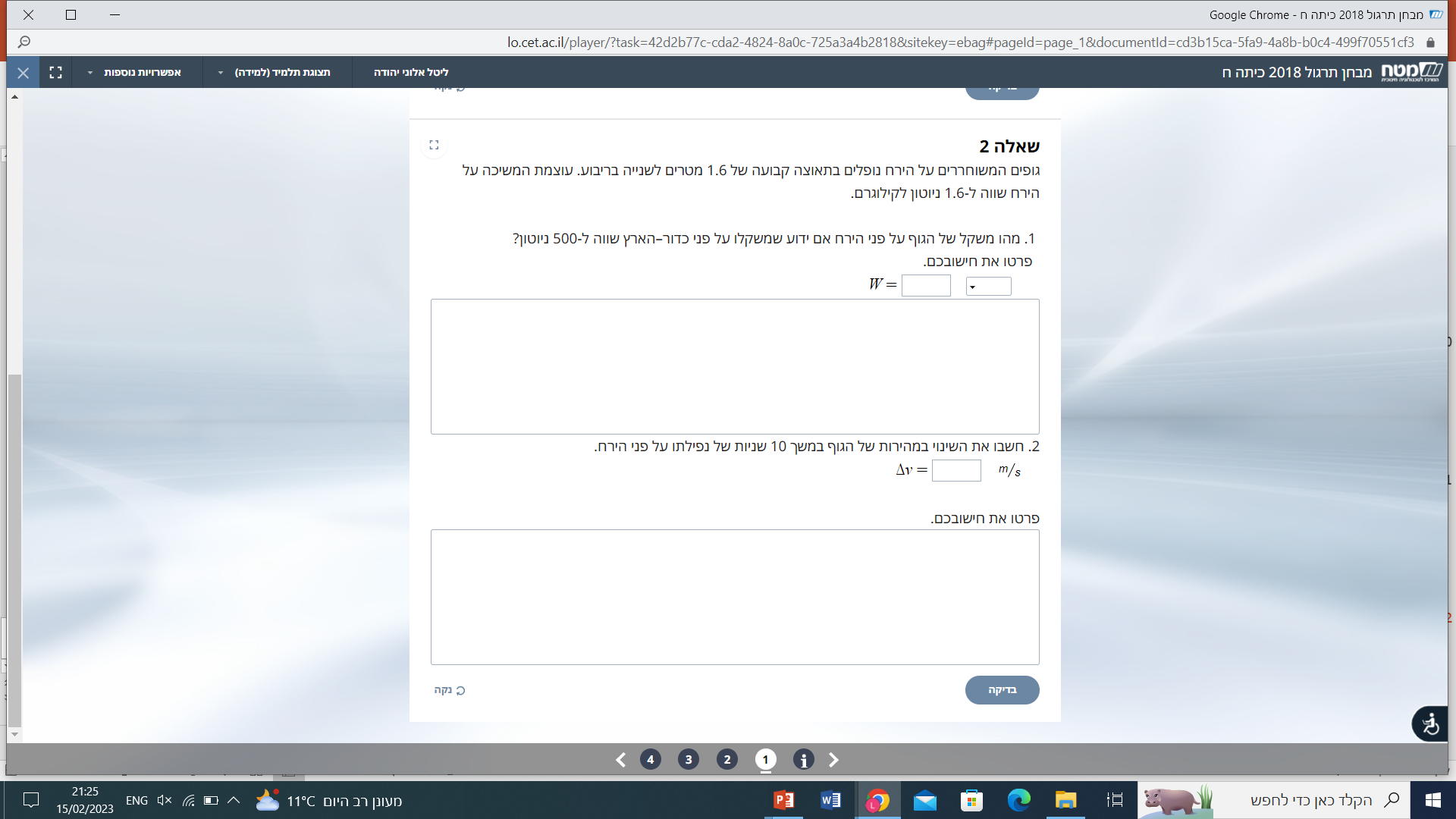 80            N
1.      W  = ma   =>  Wירח = m*1.6=m*1.6 N            m=???
                                                                          kg

   Wכדוה"א = mg => 500N=m*10 N  => m=50kg           Wירח =50kg*1.6 N  =  80N
                                                      kg                                                            kg
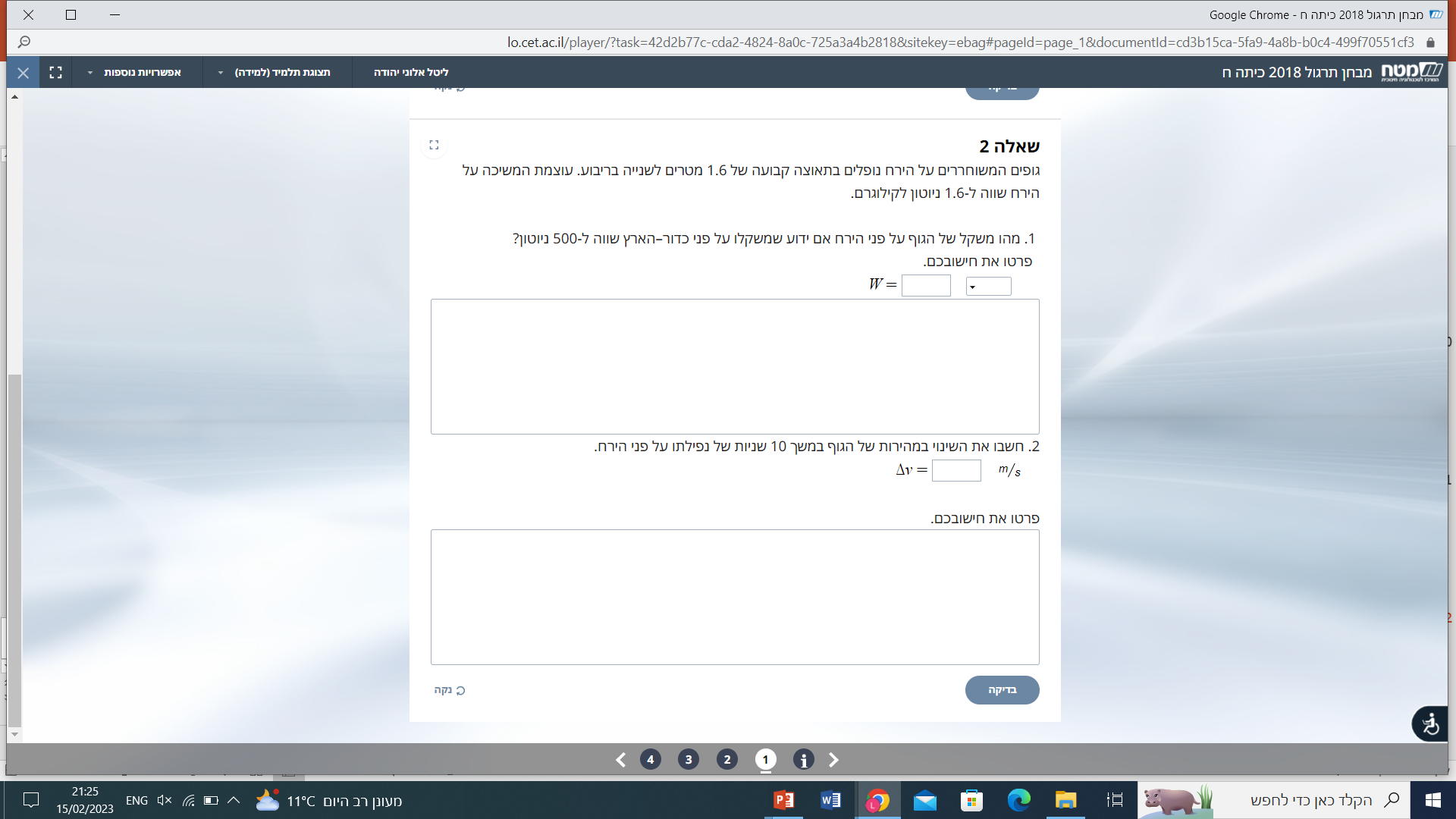 80            N
1.      W  = ma   =>  Wירח = m*1.6=m*1.6 N            m=???
                                                                          kg

   Wכדוה"א = mg => 500N=m*10 N  => m=50kg           Wירח =50kg*1.6 N  =  80N
                                                      kg                                                            kg
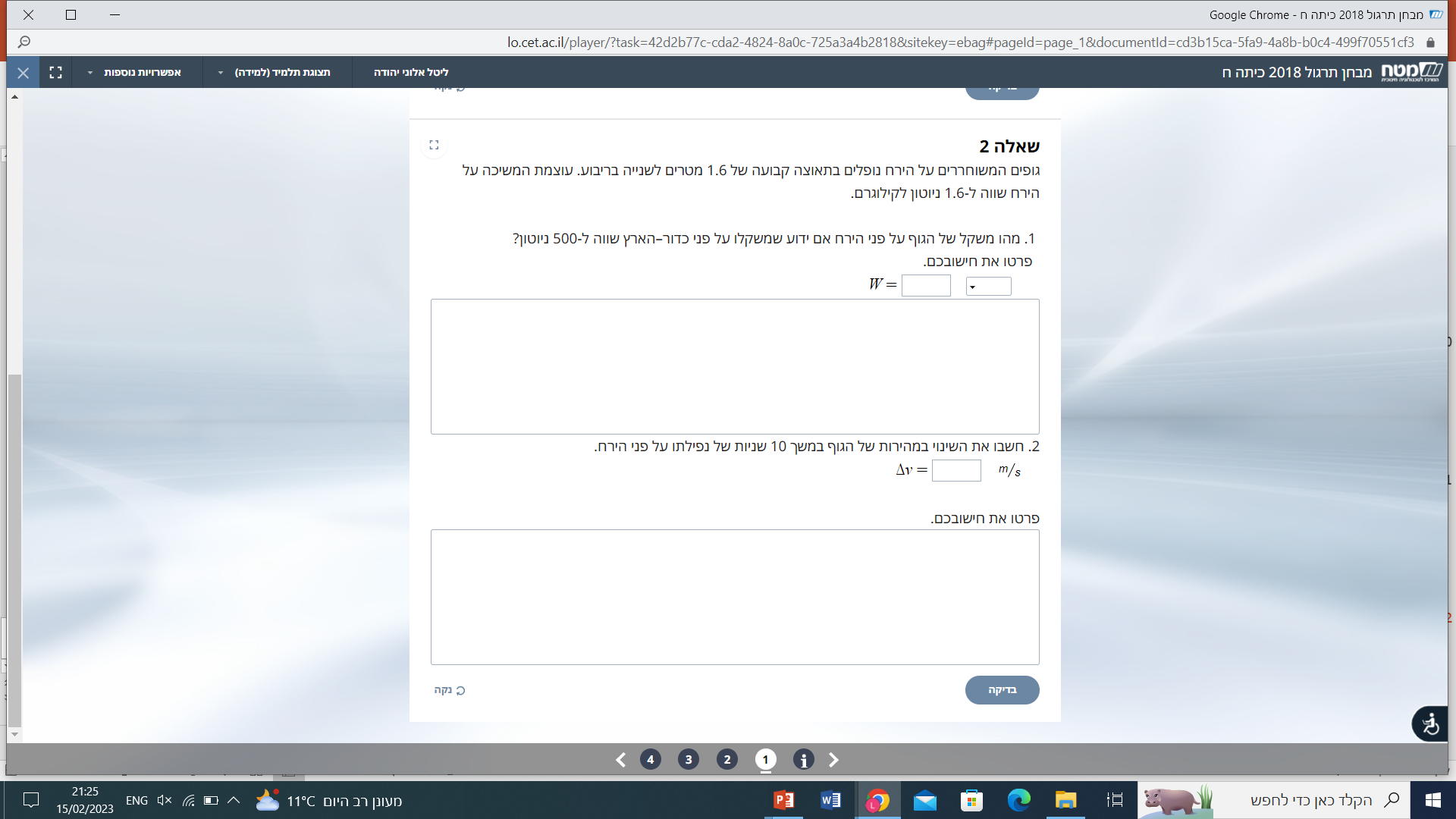 80            N
1.      W  = ma   =>  Wירח = m*1.6=m*1.6 N            m=???
                                                                          kg

   Wכדוה"א = mg => 500N=m*10 N  => m=50kg           Wירח =50kg*1.6 N  =  80N
                                                      kg                                                            kg
2.       a  = ΔV     =>  ΔV = a* Δt =
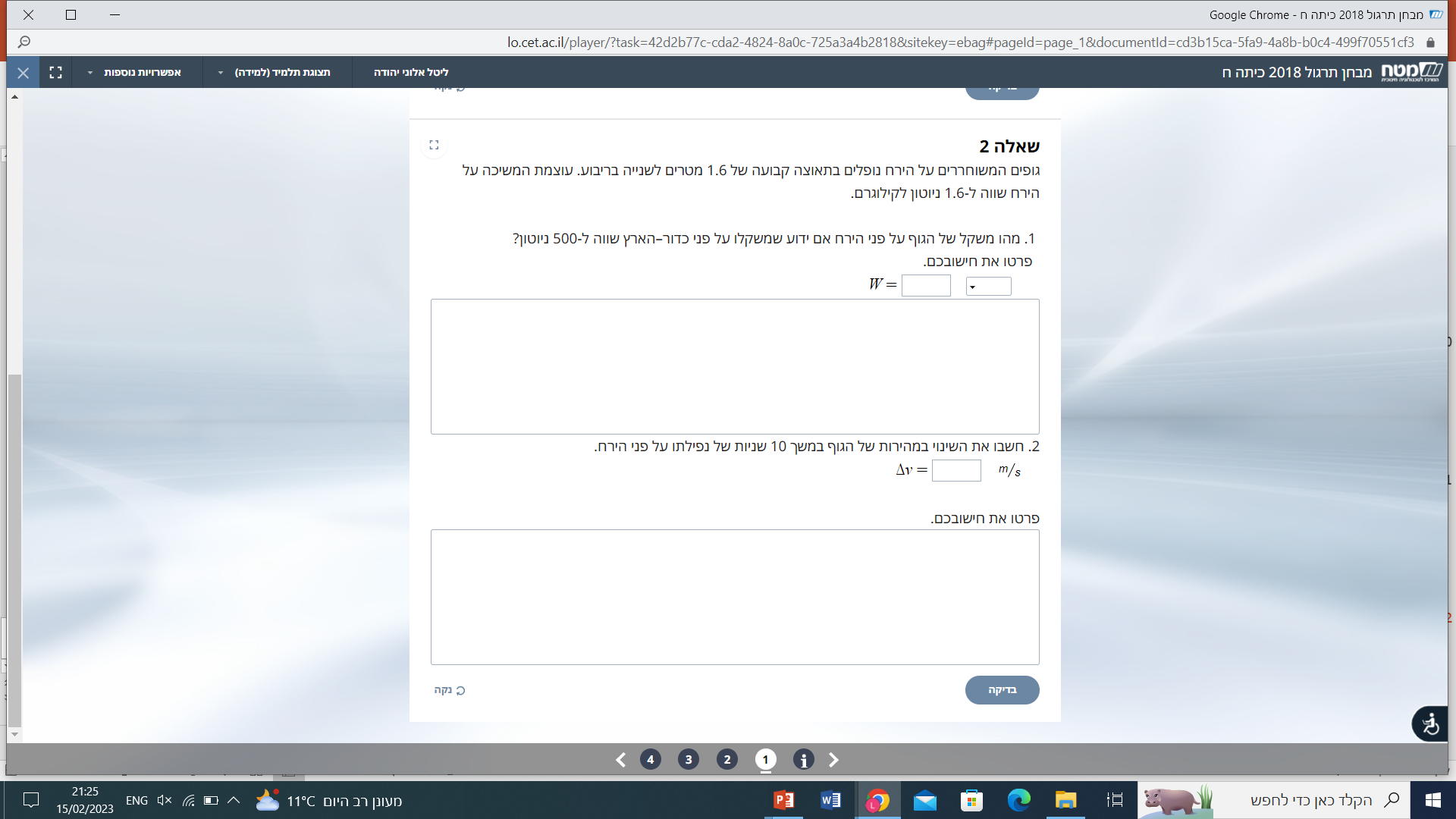 80            N
1.      W  = ma   =>  Wירח = m*1.6=m*1.6 N            m=???
                                                                          kg

   Wכדוה"א = mg => 500N=m*10 N  => m=50kg           Wירח =50kg*1.6 N  =  80N
                                                      kg                                                            kg
16
2.       a  = ΔV     =>  ΔV = a* Δt =1.6  m  *10sec.= 16 m                  
                     Δt                                       sec.2                     sec.
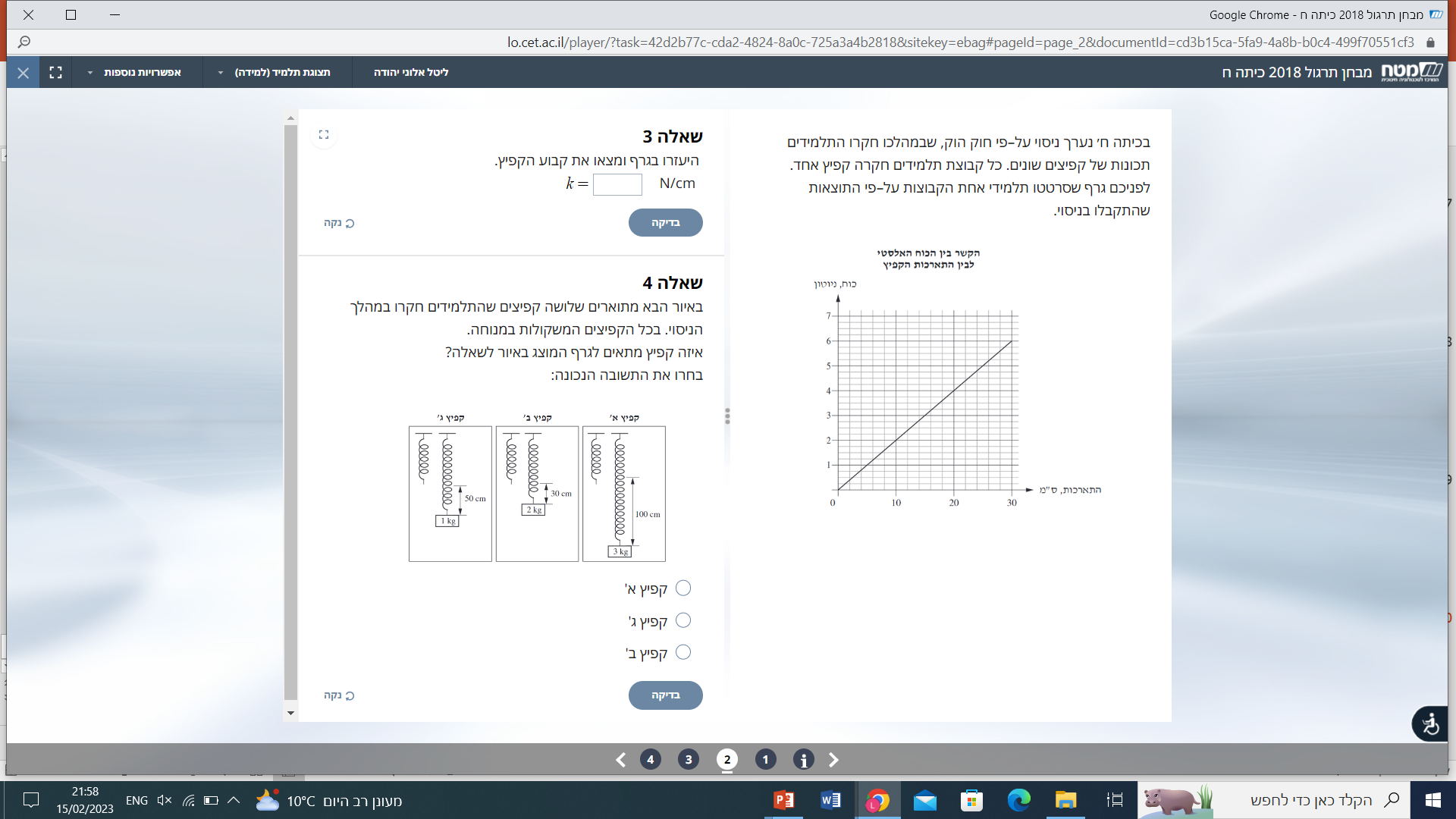 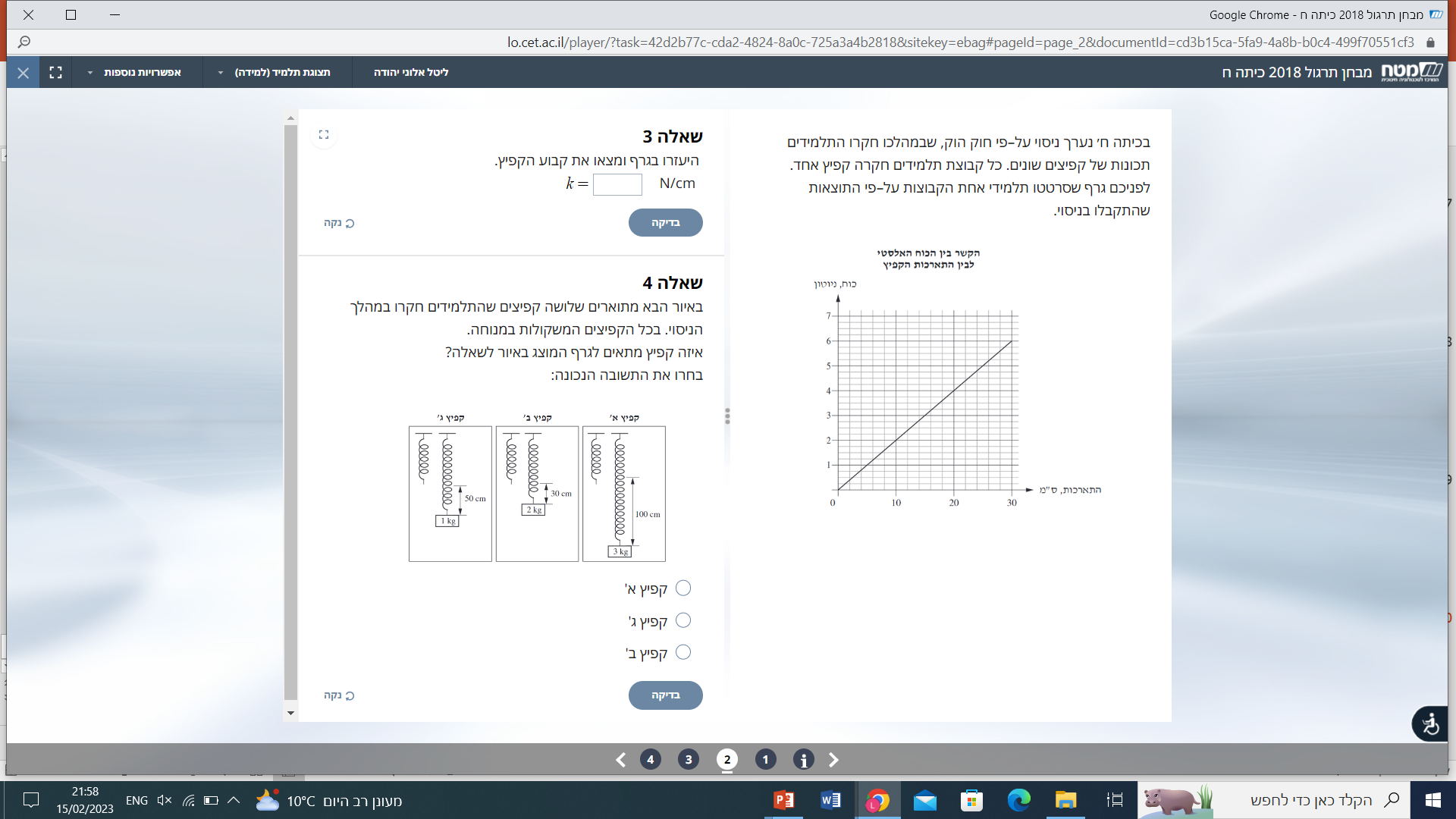 שיפועk=
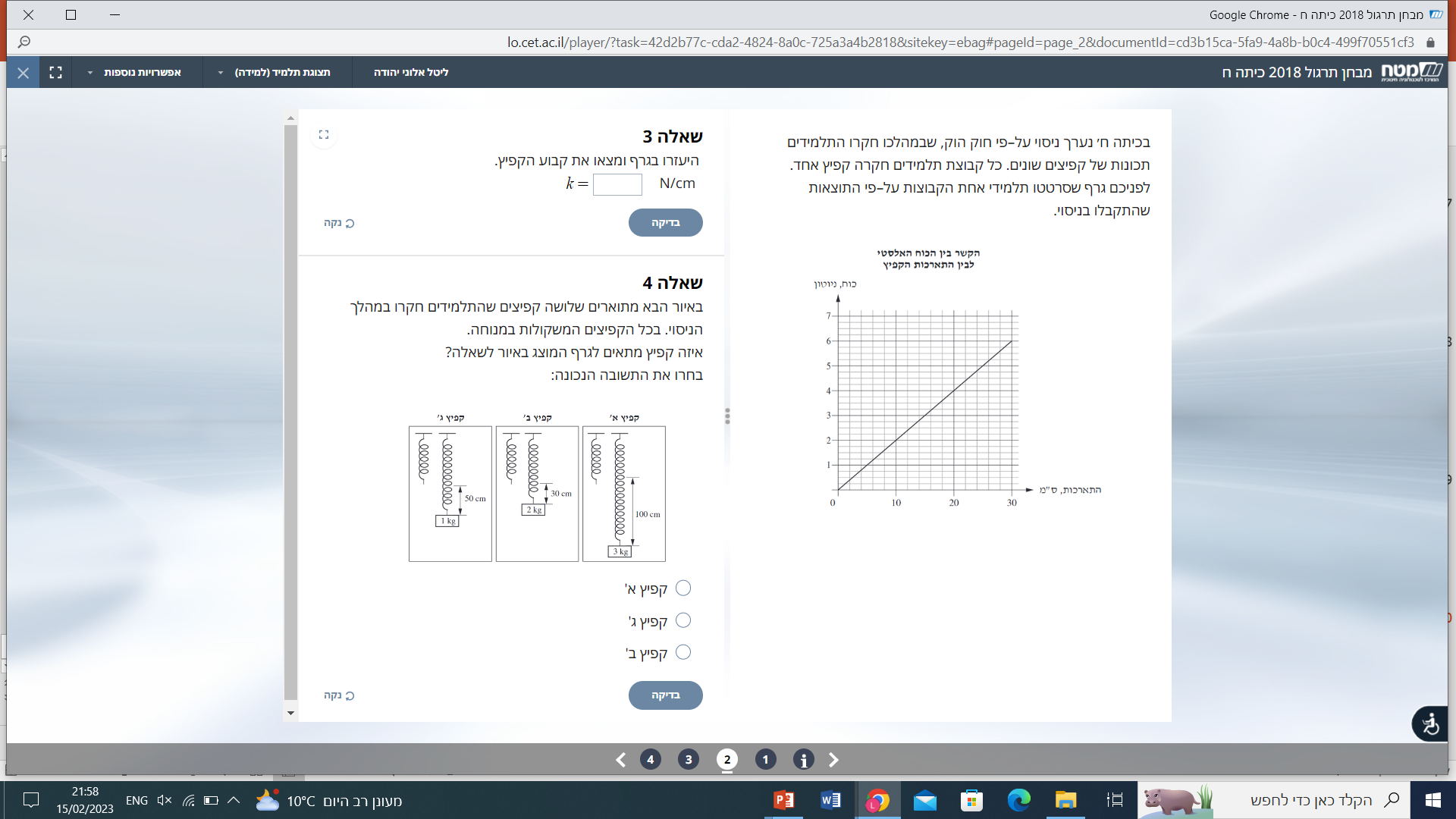 שיפוע = (y2-y1) =>
               (x2-x1)
שיפועk=
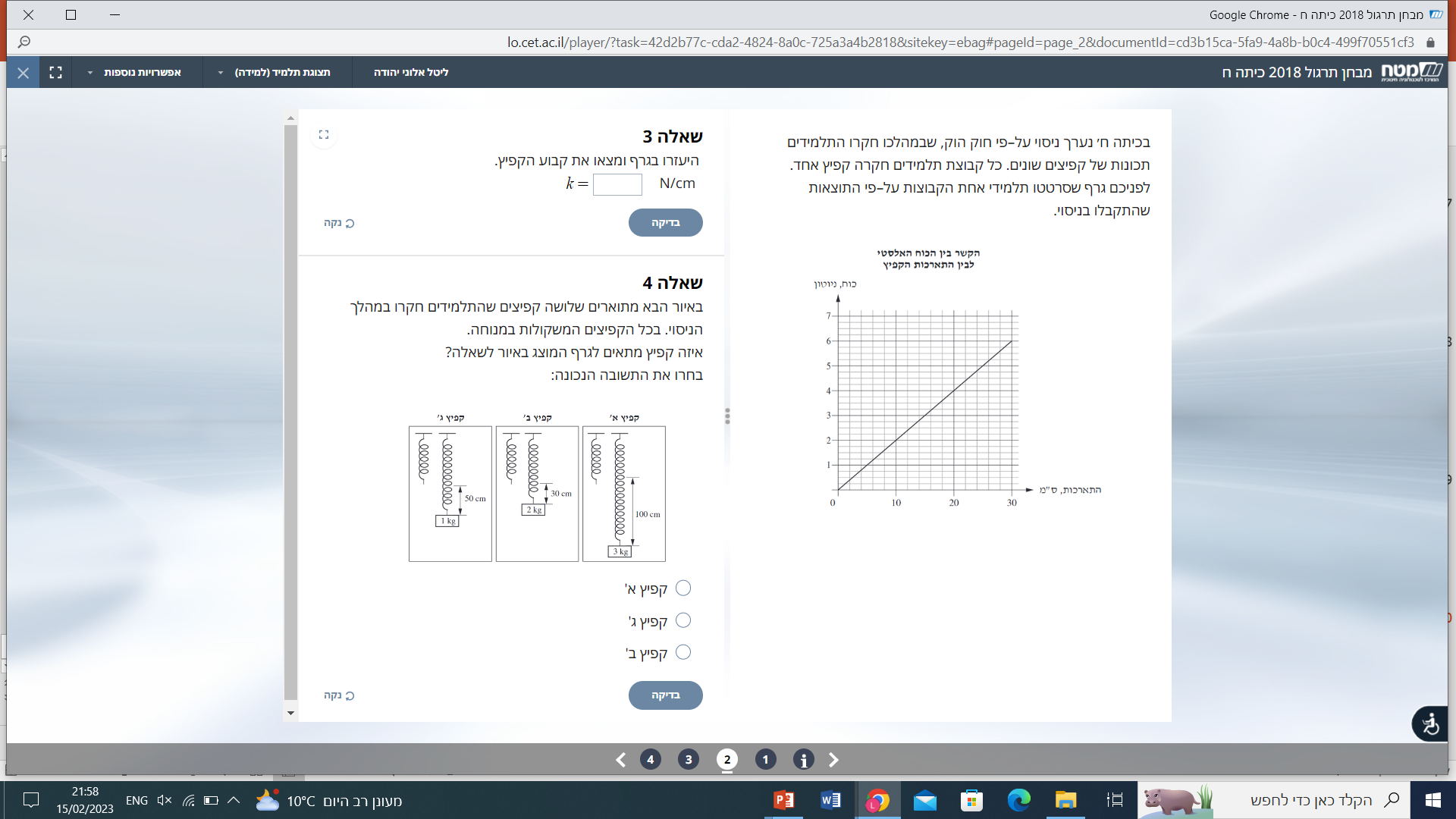 0.2
שיפוע = (y2-y1) => (0,0), (2,10) למשל:   => k= (10N-0N) =0.2 N
               (x2-x1)                                                    (2cm-0cm)      cm
x1  y1       x2   y2
שיפועk=
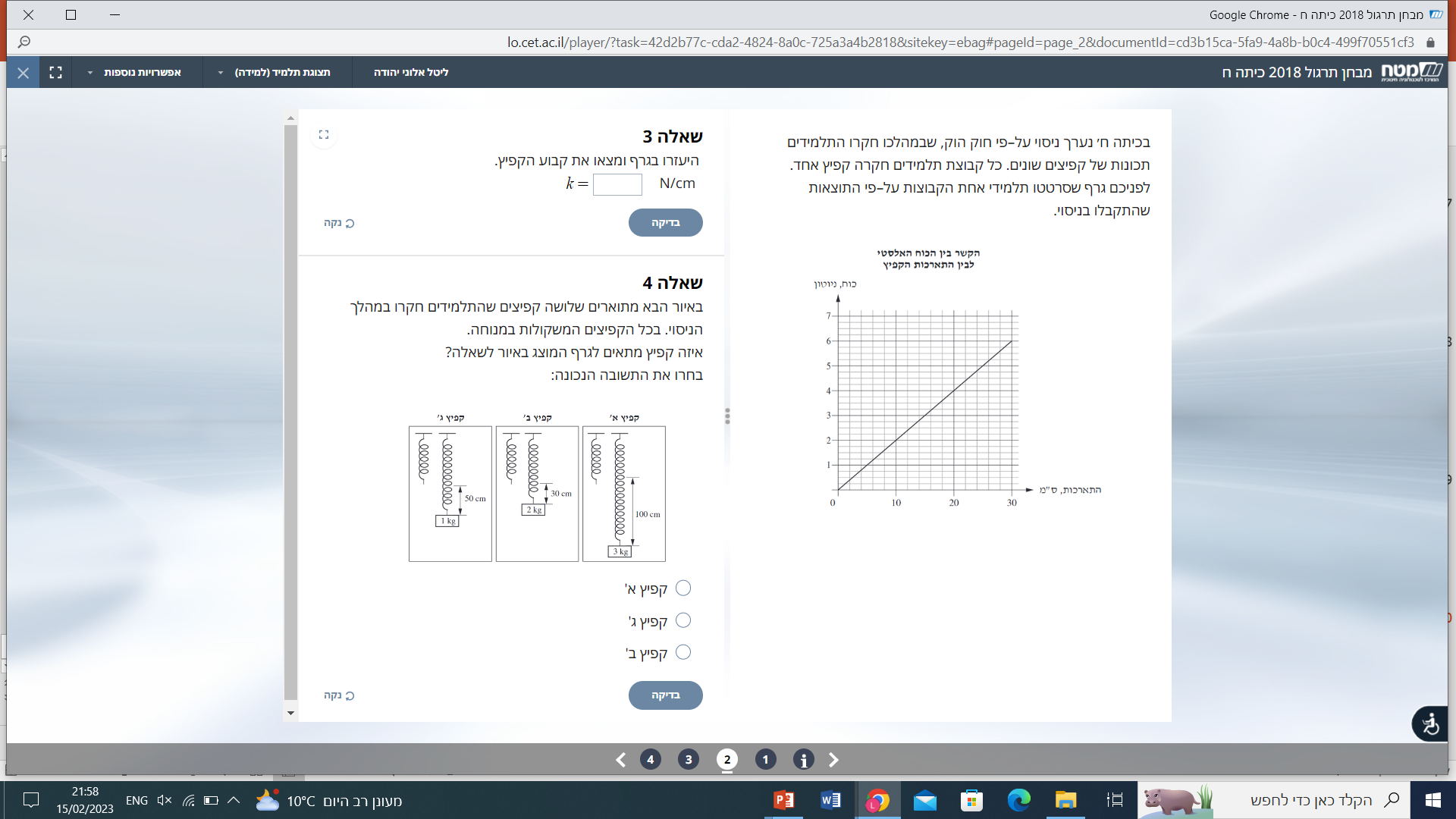 0.2
שיפוע = (y2-y1) => (0,0), (10,2) למשל:   => k= (2N-0N)     =0.2 N
               (x2-x1)                                                    (10cm-0cm)     cm
x1  y1       x2   y2
שיפועk=
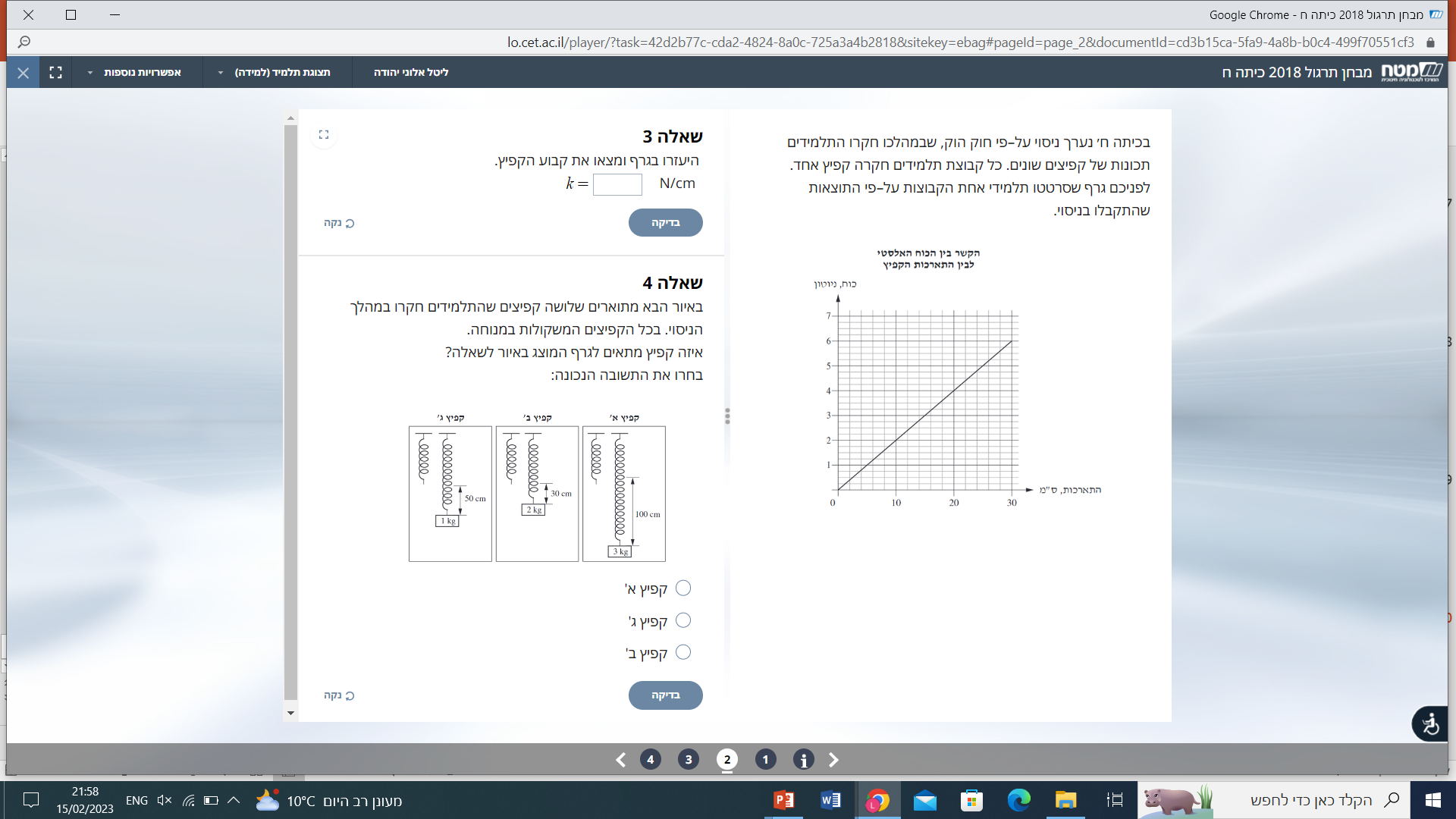 0.2
שיפוע = (y2-y1) => (0,0), (2,10) למשל:   => k= (10N-0N) =0.2 N
               (x2-x1)                                                    (2cm-0cm)      cm
x1  y1       x2   y2
שיפועk=
קפיץ
m
כדוה"א
FSP=FGבזמן מנוחה:
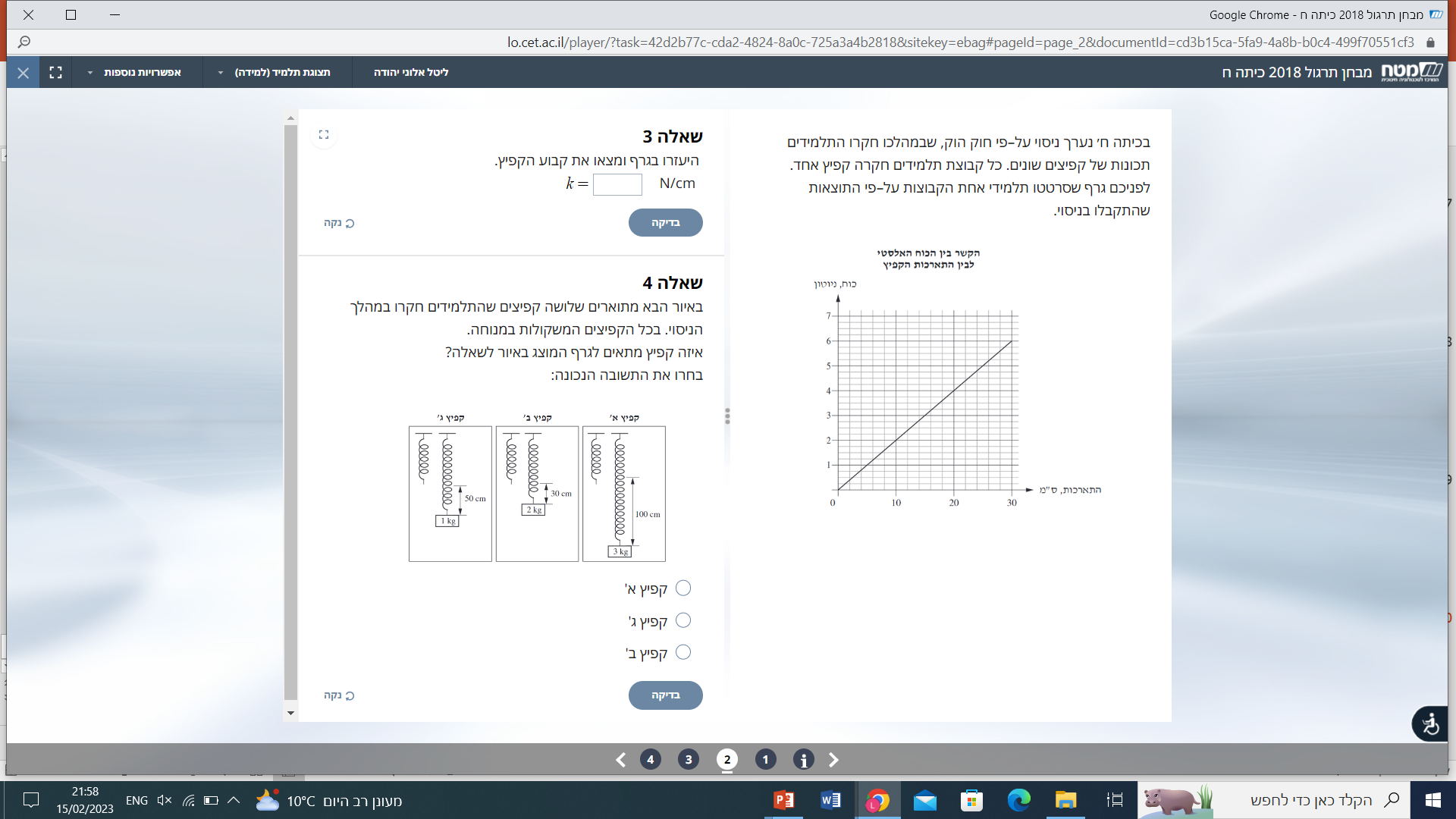 0.2
שיפוע = (y2-y1) => (0,0), (2,10) למשל:   => k= (10N-0N) =0.2 N
               (x2-x1)                                                    (2cm-0cm)      cm
x1  y1       x2   y2
שיפועk=
קפיץ
m
כדוה"א
FSP=FGבזמן מנוחה: 

FG = mg ; FSP =kx => mg=kx                   
 => g = x  =>  10 N/Kg = x  => 50 cm = x
       k    m       0.2N/cm  m            kg     m
קפיץ ג'
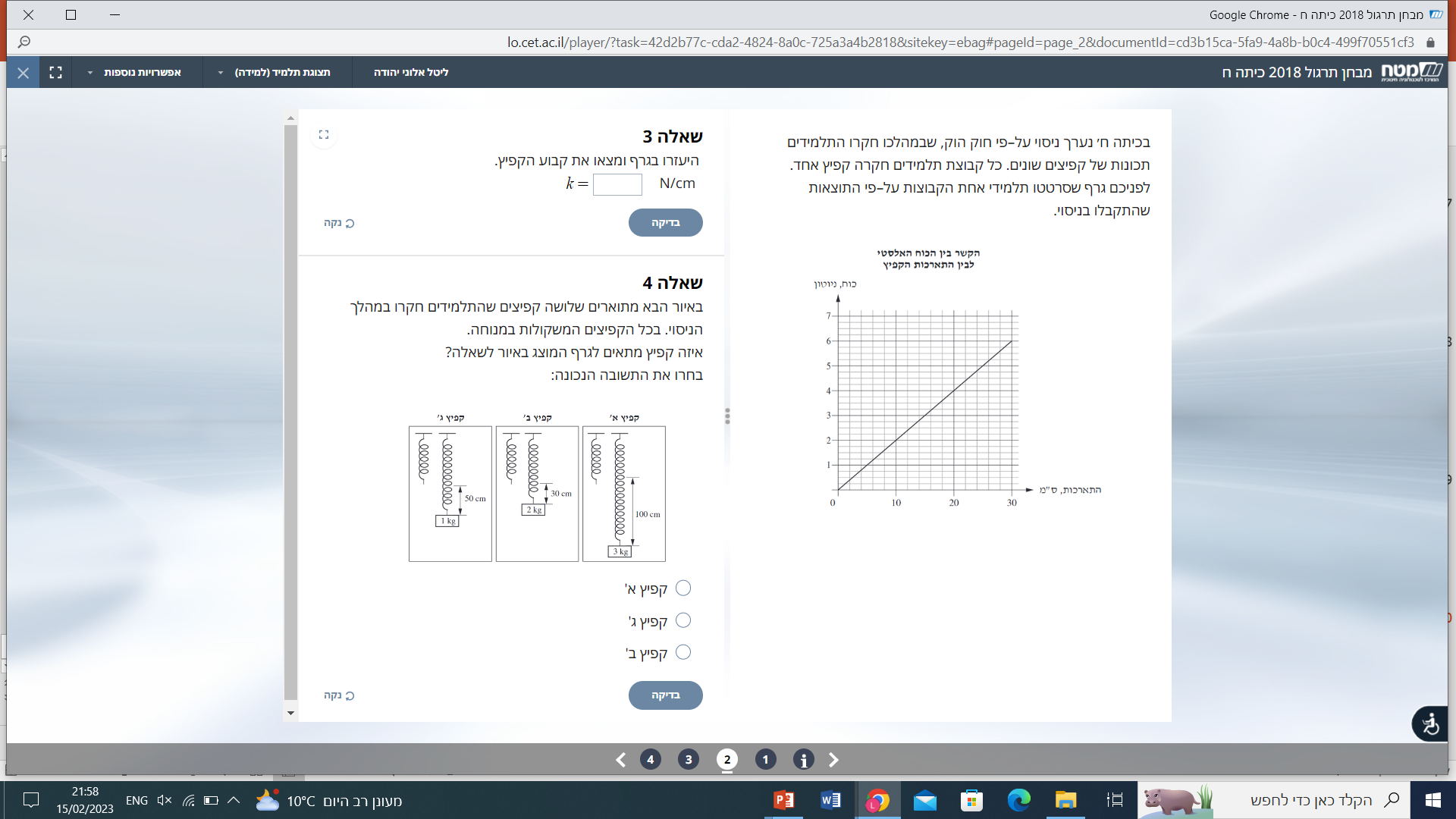 0.2
שיפוע = (y2-y1) => (0,0), (2,10) למשל:   => k= (10N-0N) =0.2 N
               (x2-x1)                                                    (2cm-0cm)      cm
x1  y1       x2   y2
שיפועk=
קפיץ
m
כדוה"א
FSP=FGבזמן מנוחה: 

FG = mg ; FSP =kx => mg=kx                   
 => g = x  =>  10 N/Kg = x  => 50 cm = x
       k    m       0.2N/cm  m            kg     m
מי מקיים את המשוואה??
קפיץ א:  x=100cm, m=3kg => 100cm ≠ 50cm
             3kg            kg  
קפיץ ב:  x=30cm, m=2kg => 30cm ≠ 50cm
             2kg           kg   
קפיץ ג:  x=50cm, m=1kg => 50cm = 50cm
             1kg           kg
קפיץ ג'
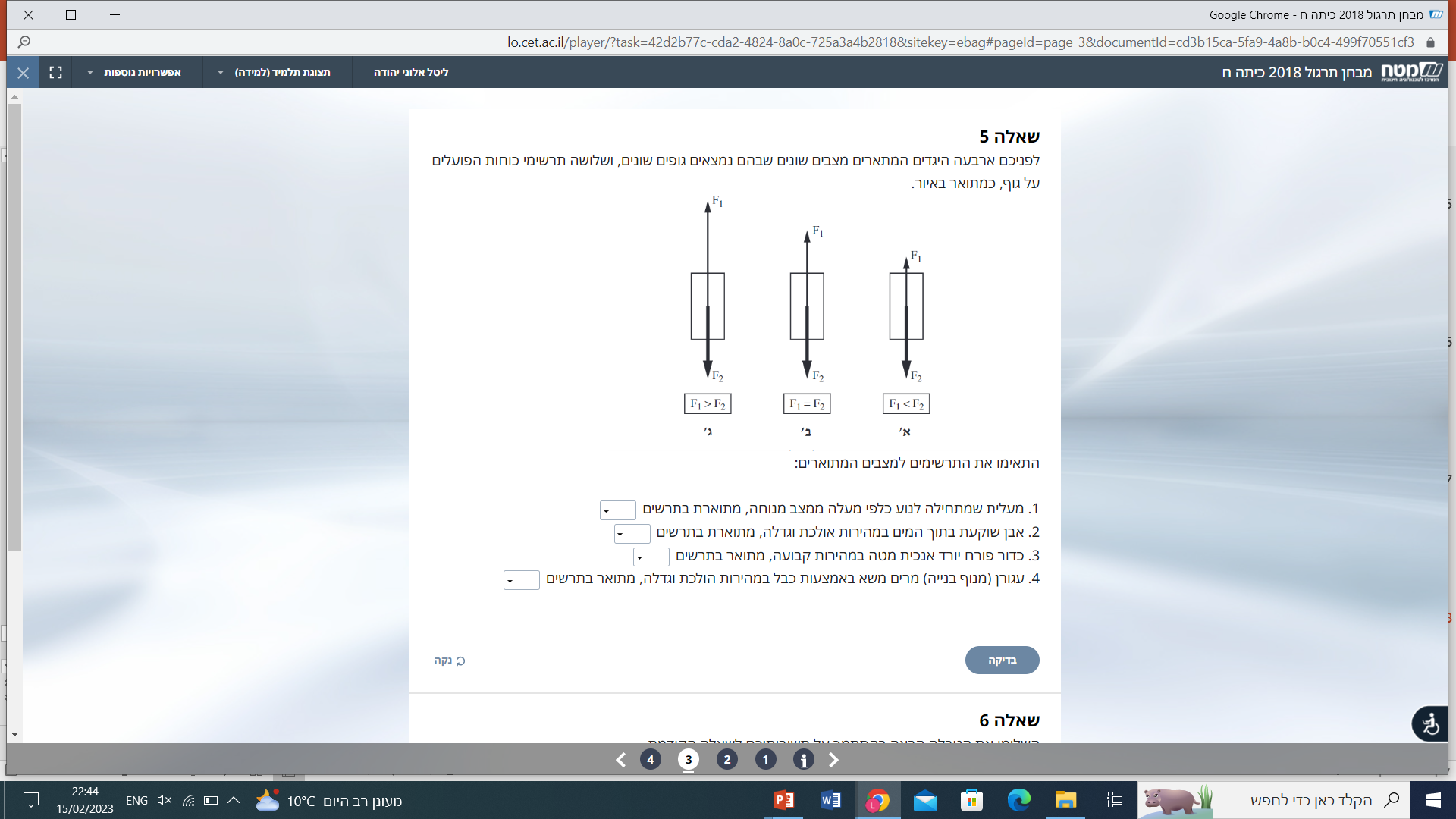 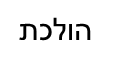 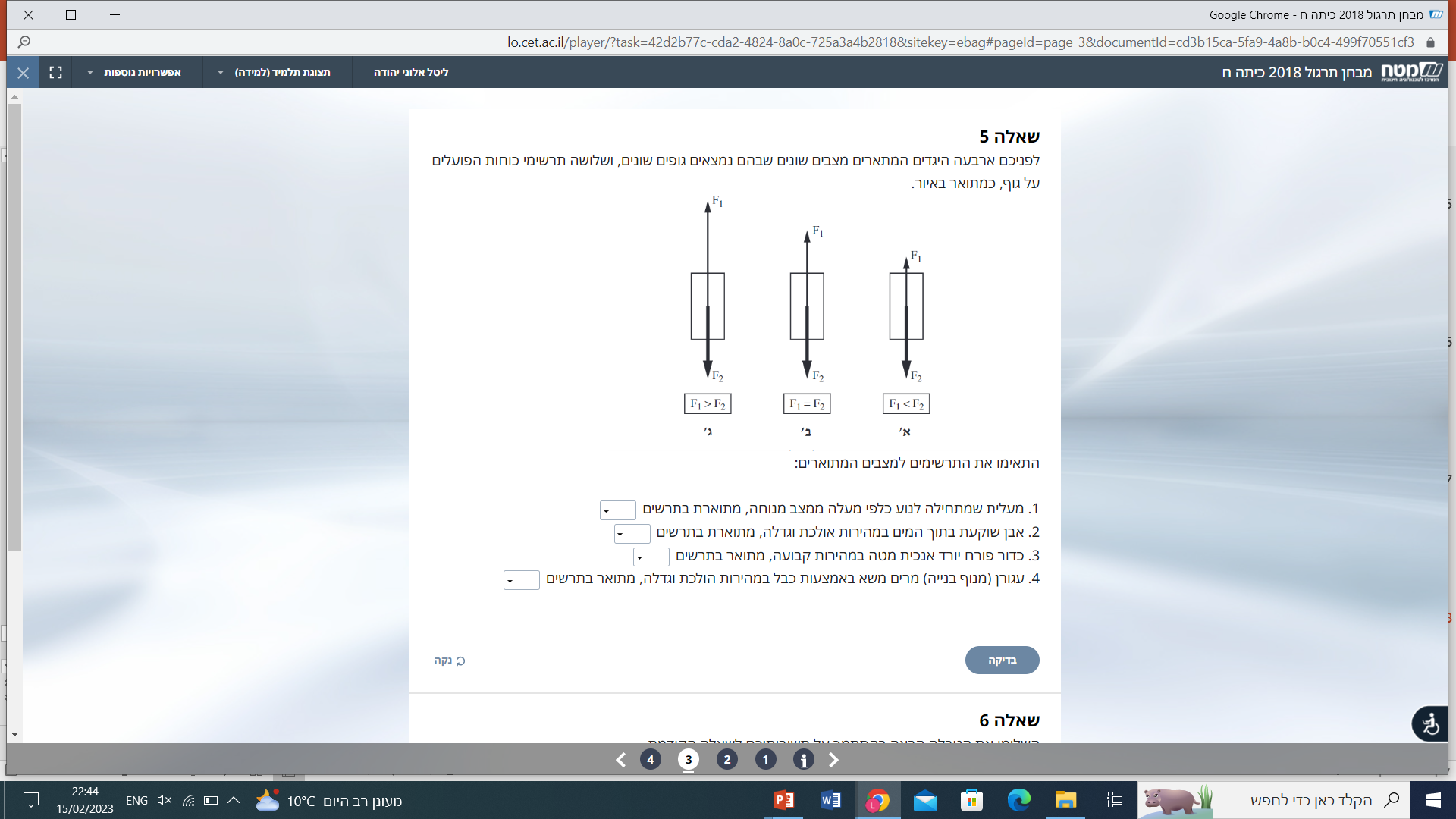 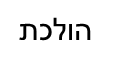 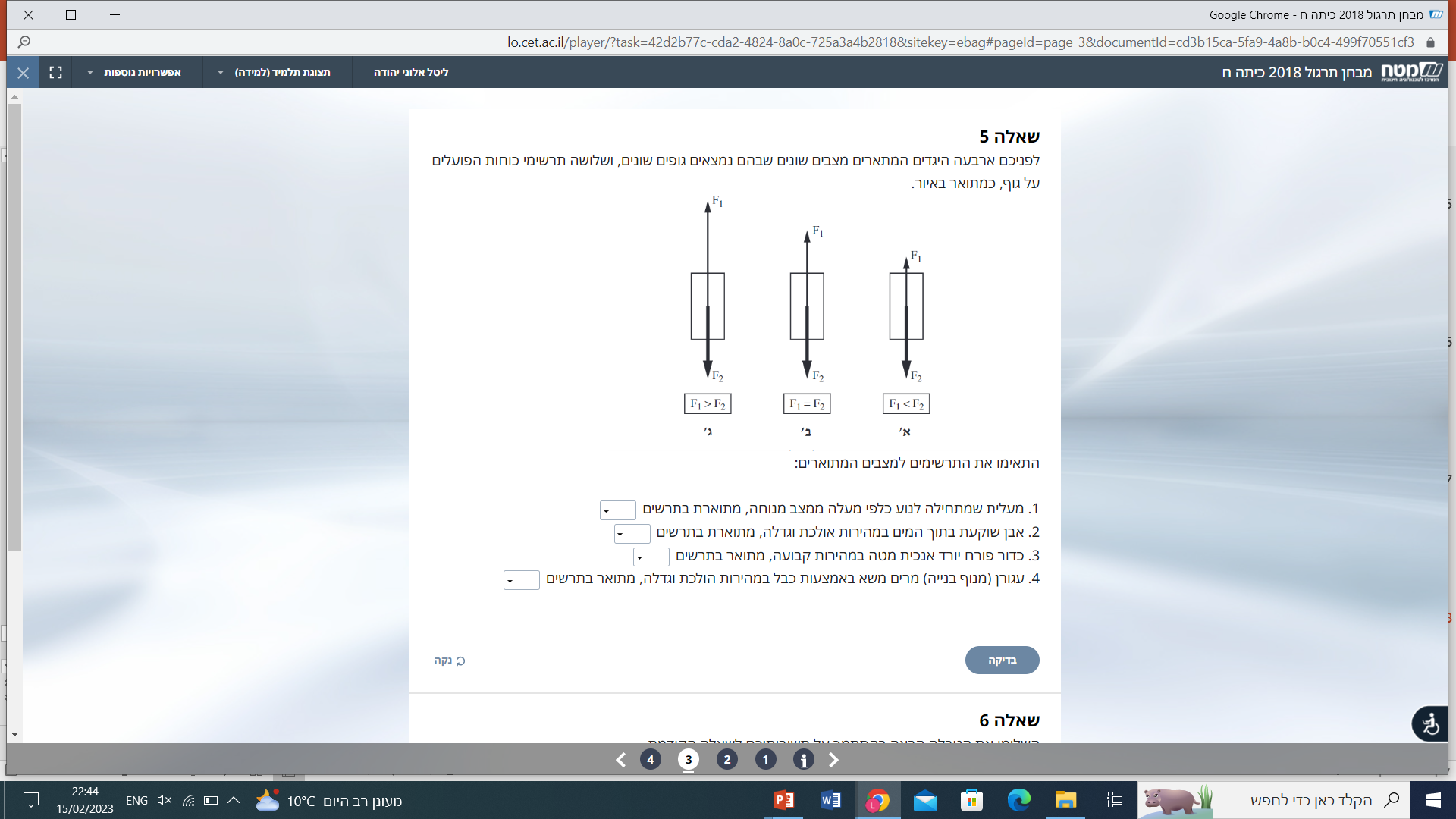 ג'
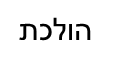 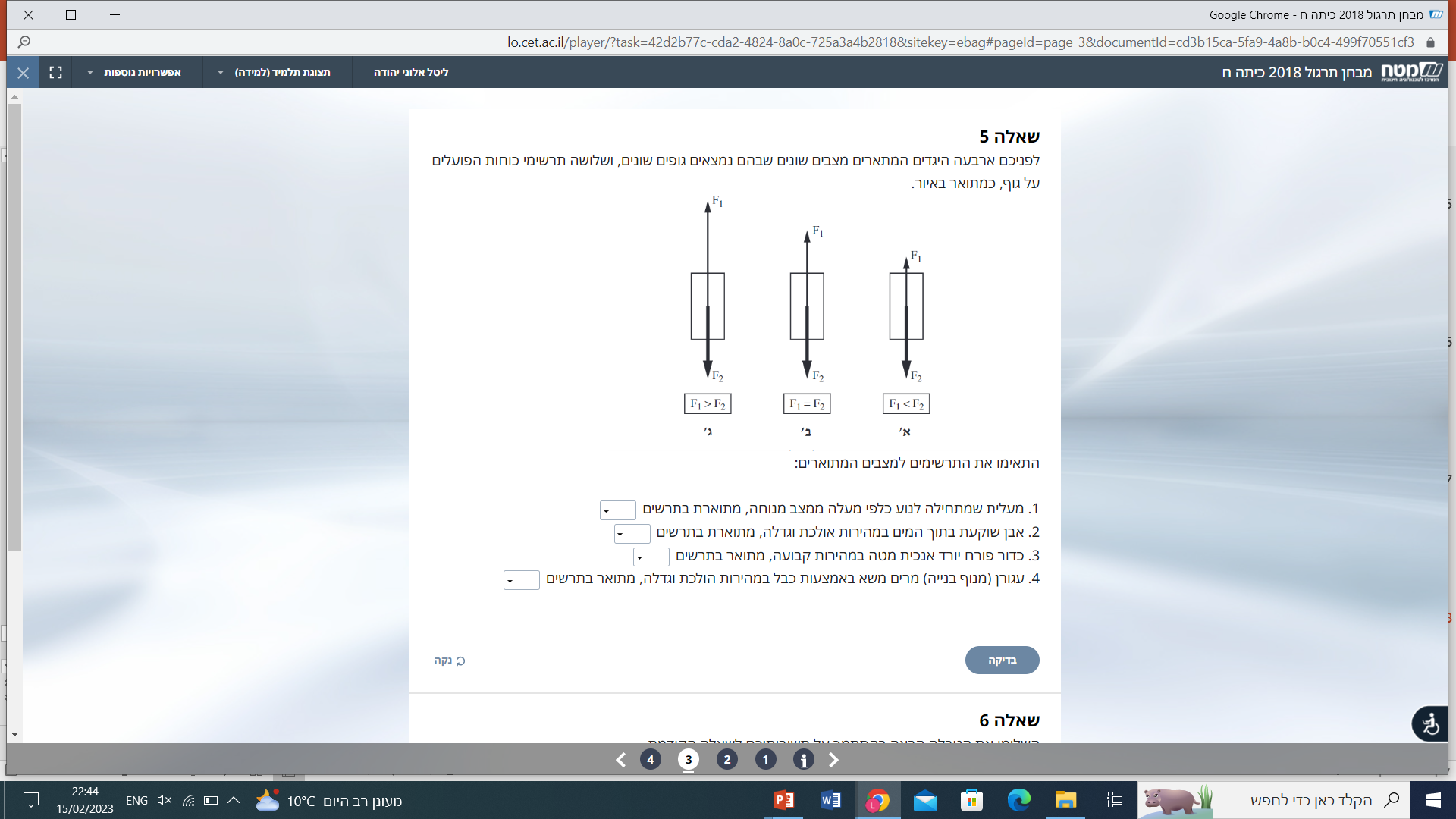 ג'
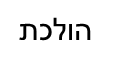 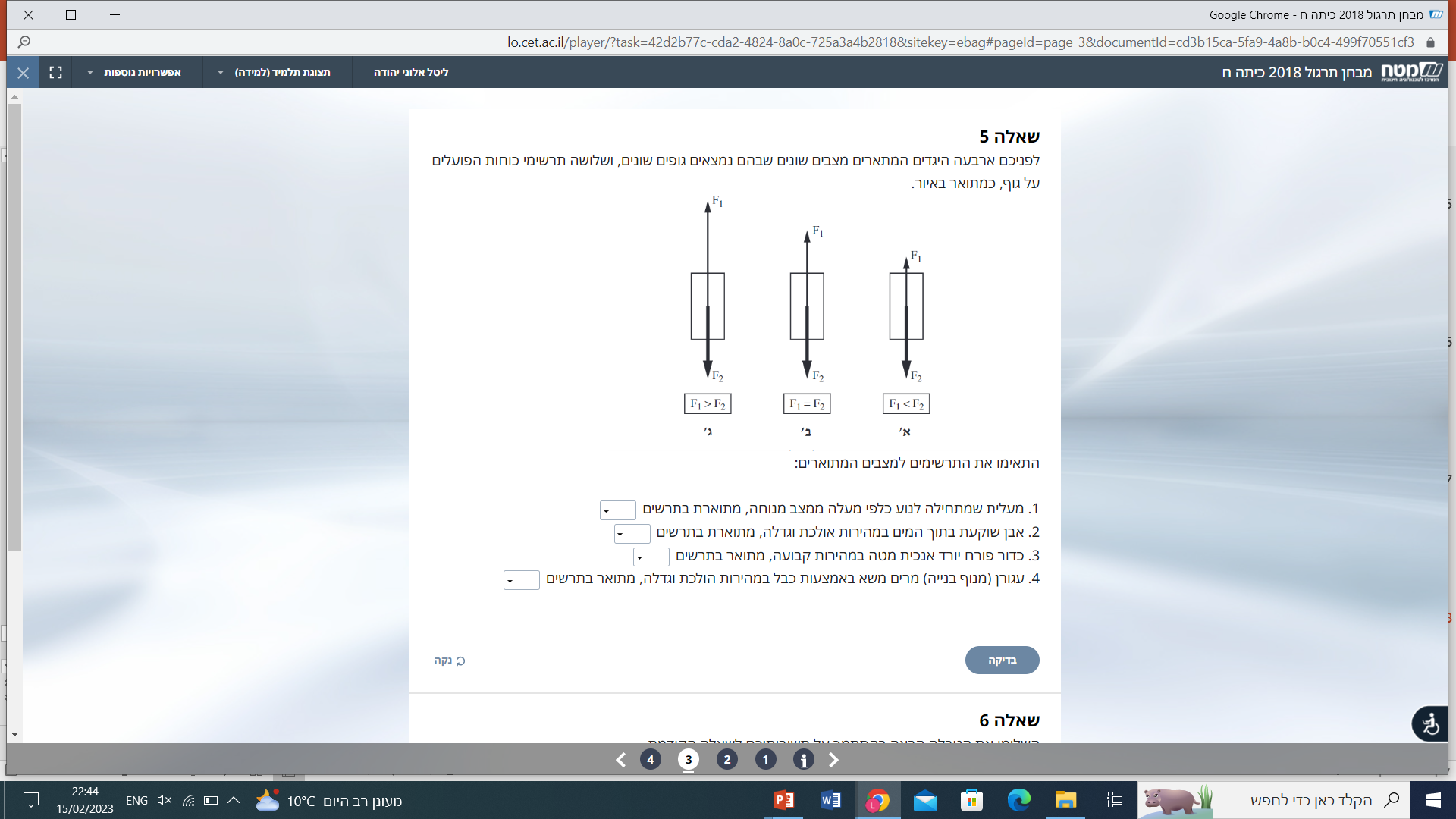 ג'
א'
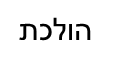 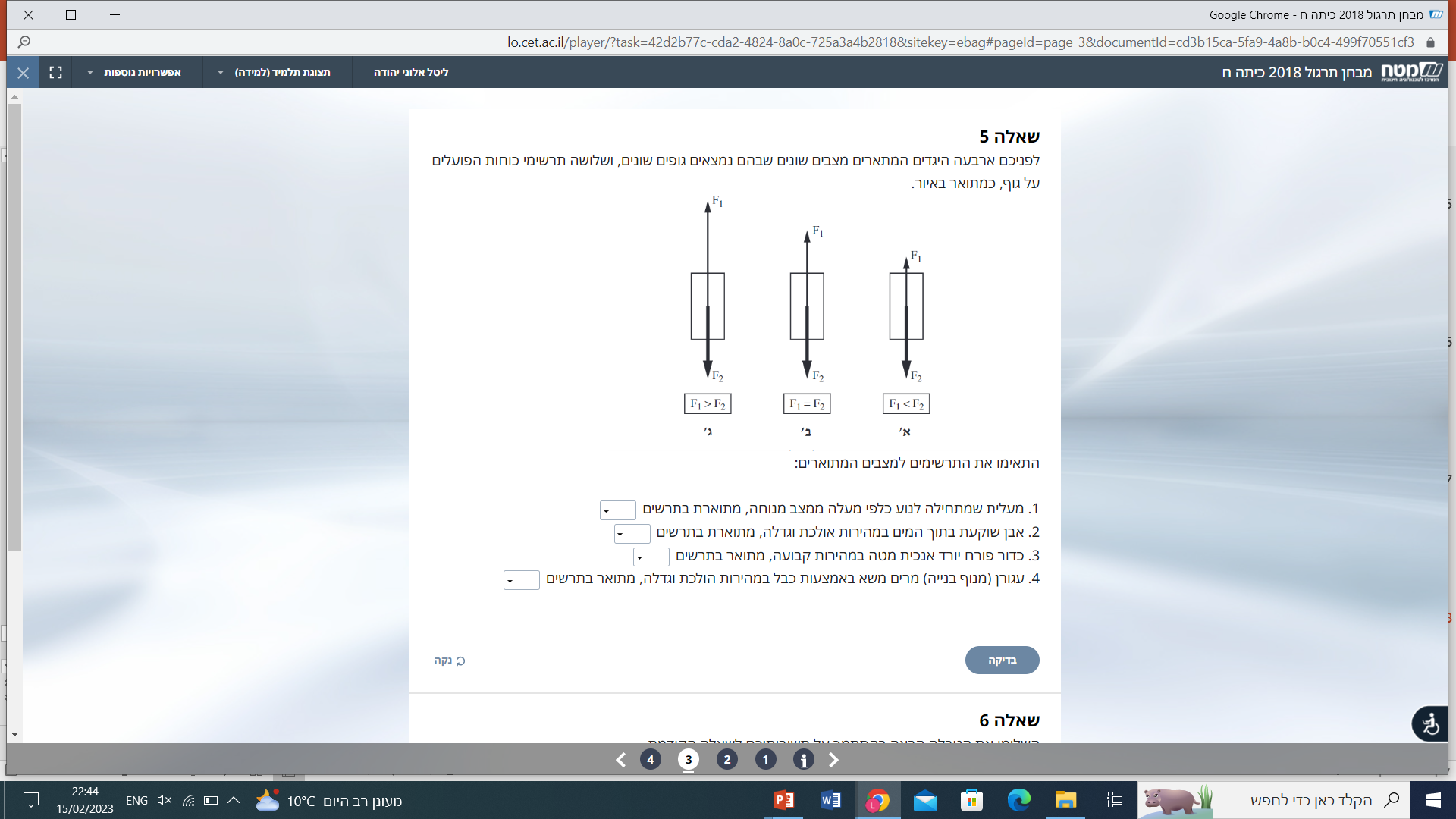 ג'
א'
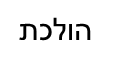 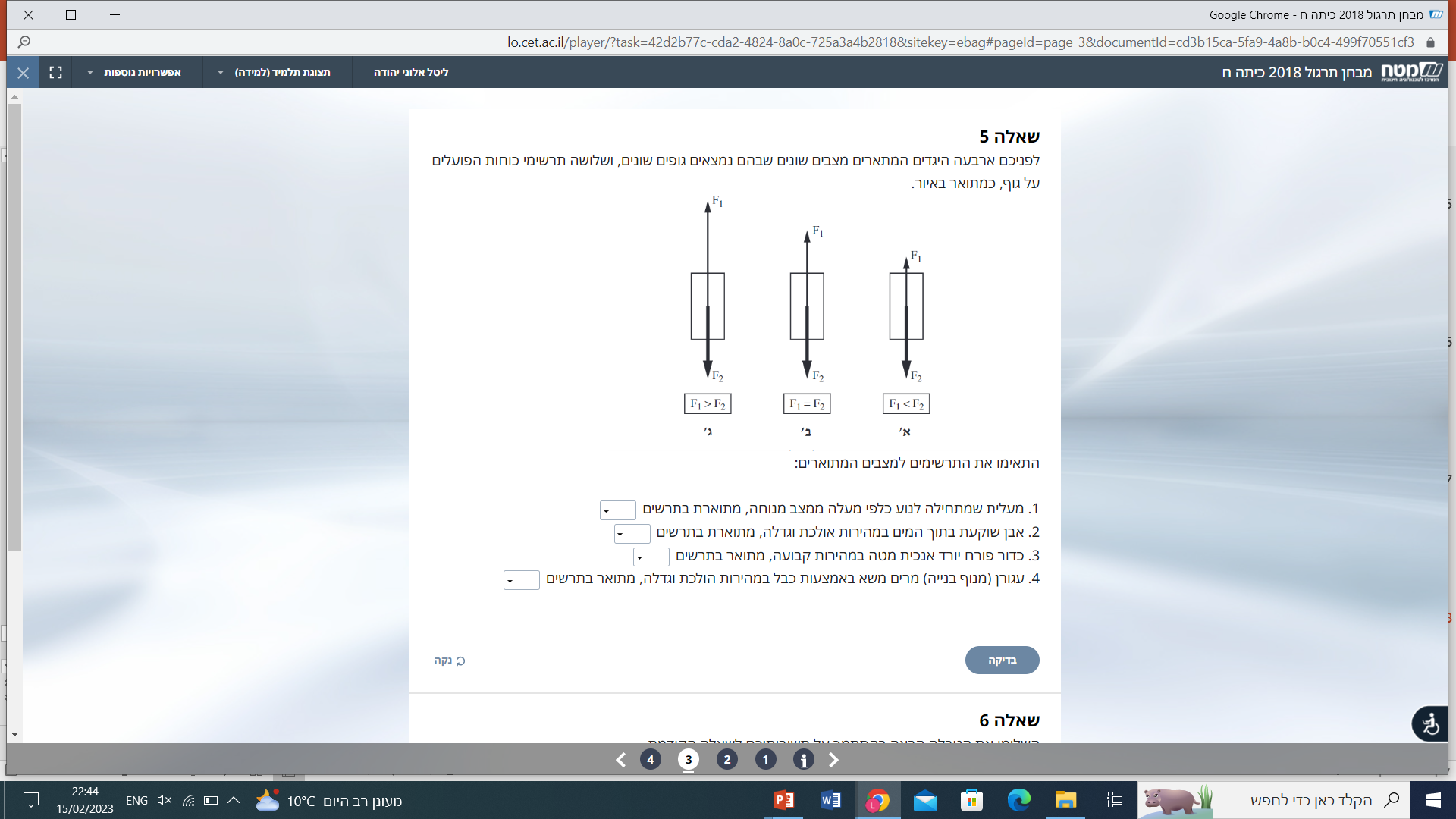 ג'
א'
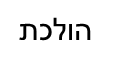 ב'
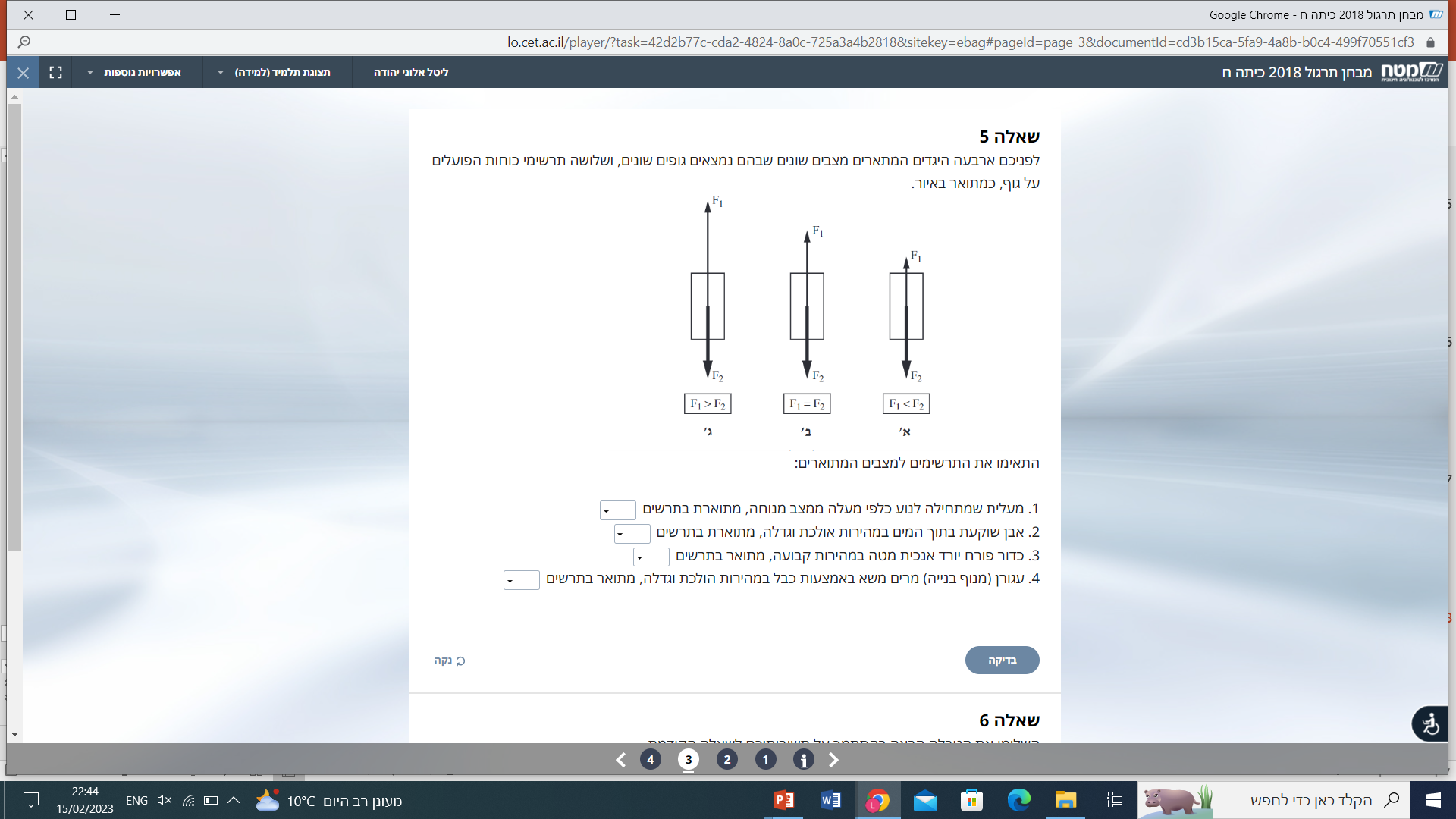 ג'
א'
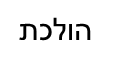 ב'
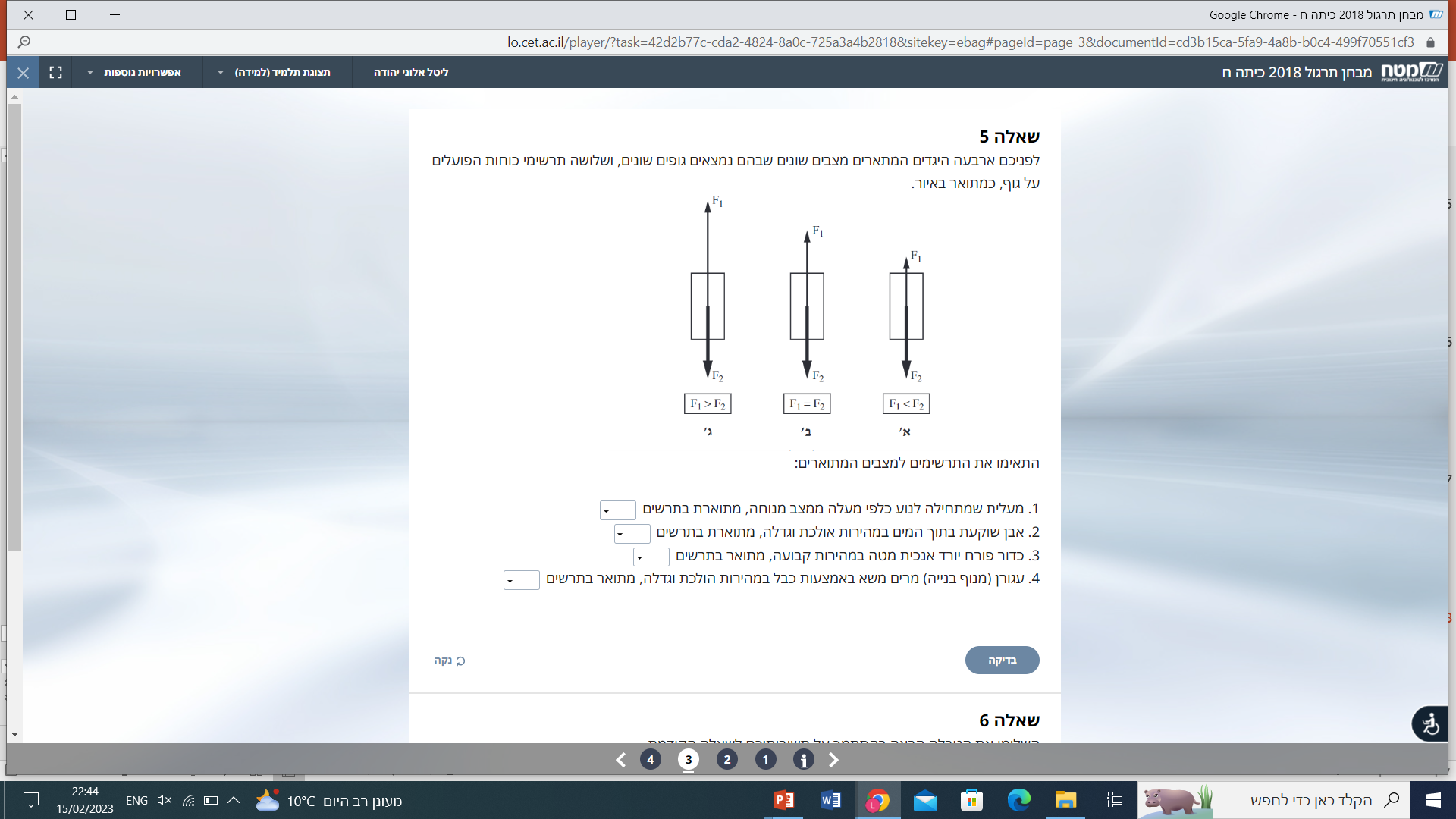 ג'
א'
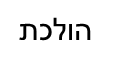 ב'
ג'
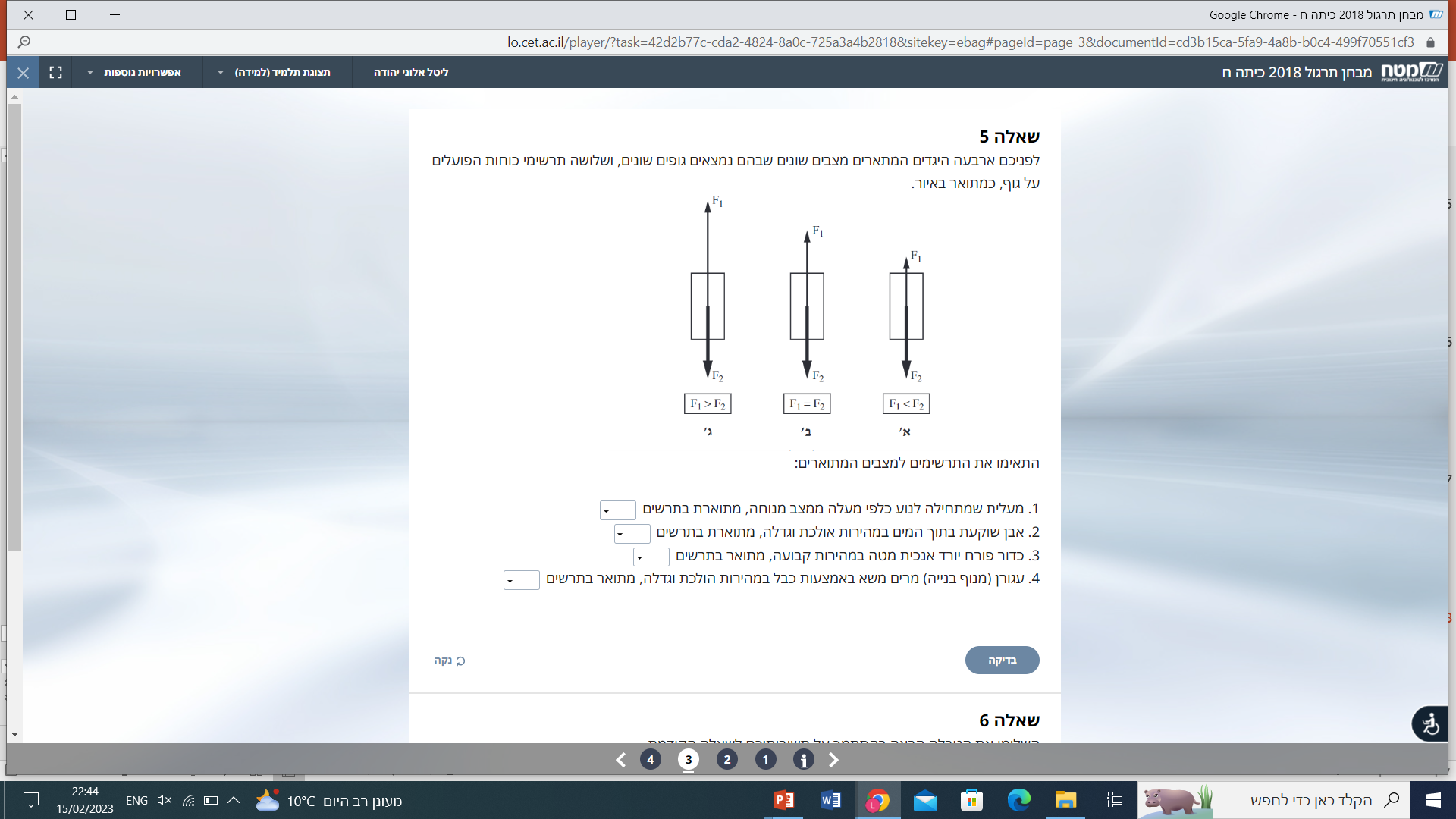 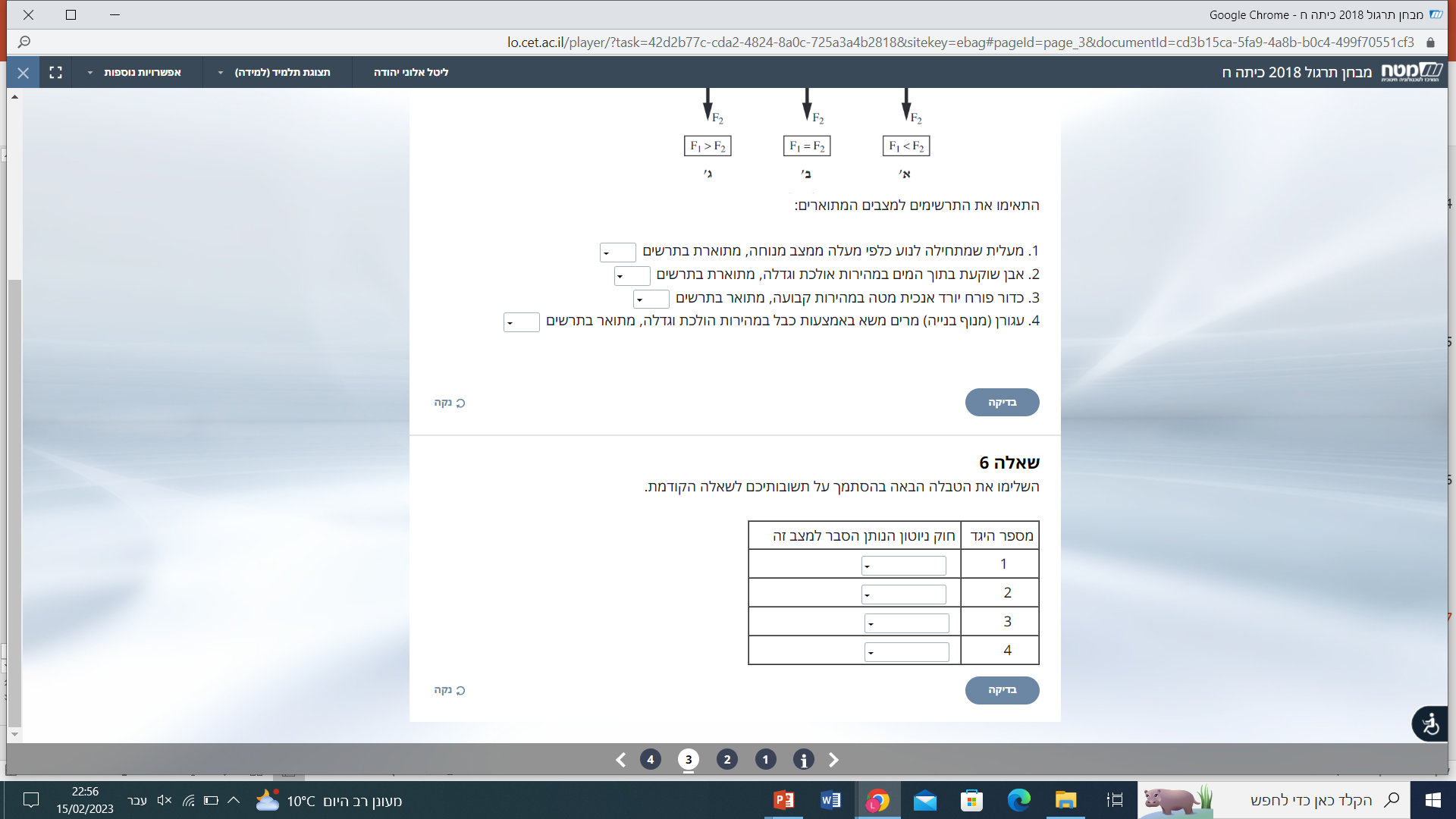 ג'
א'
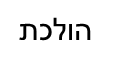 ב'
ג'
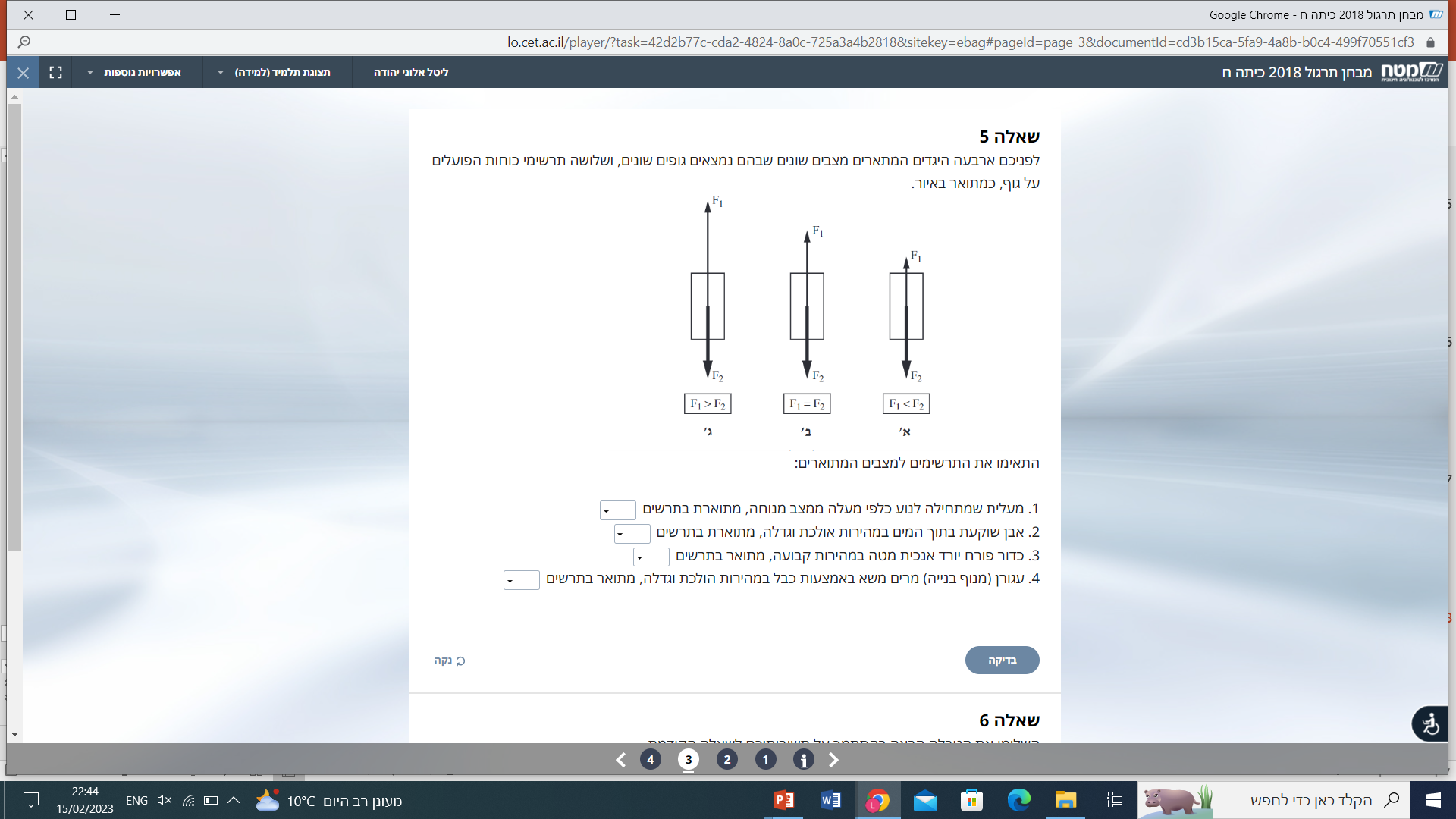 חוק ראשון=חוק ההתמדה ∑F=0
(אם היה במנוחה נשאר במנוחה ואם בתנועה אז במהירות קבועה)
חוק שני=חוק התאוצה F=ma
חוק שלישי=כוח שווה ומנוגד F1,2=-F2,1
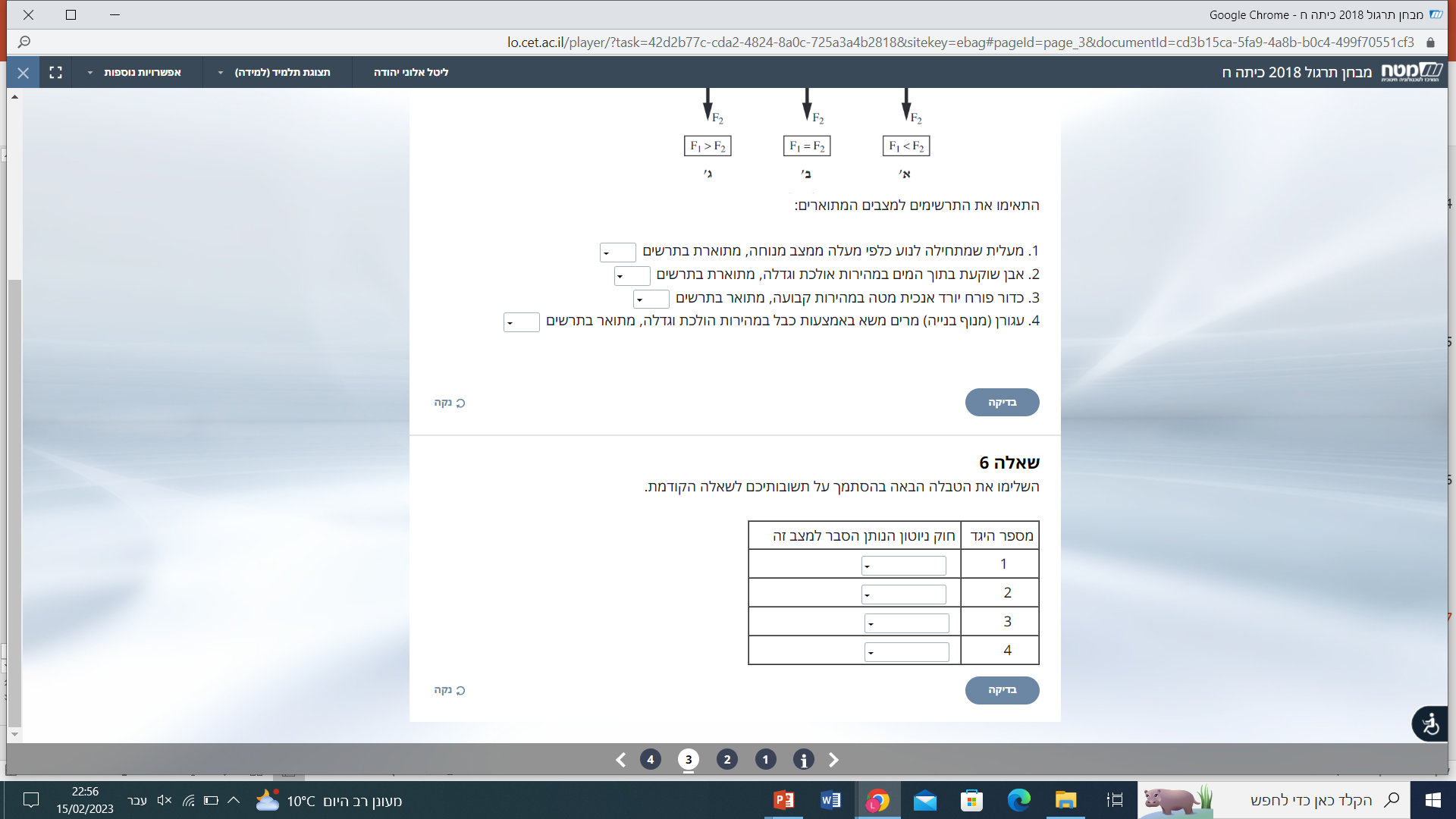 ג'
א'
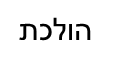 ב'
ג'
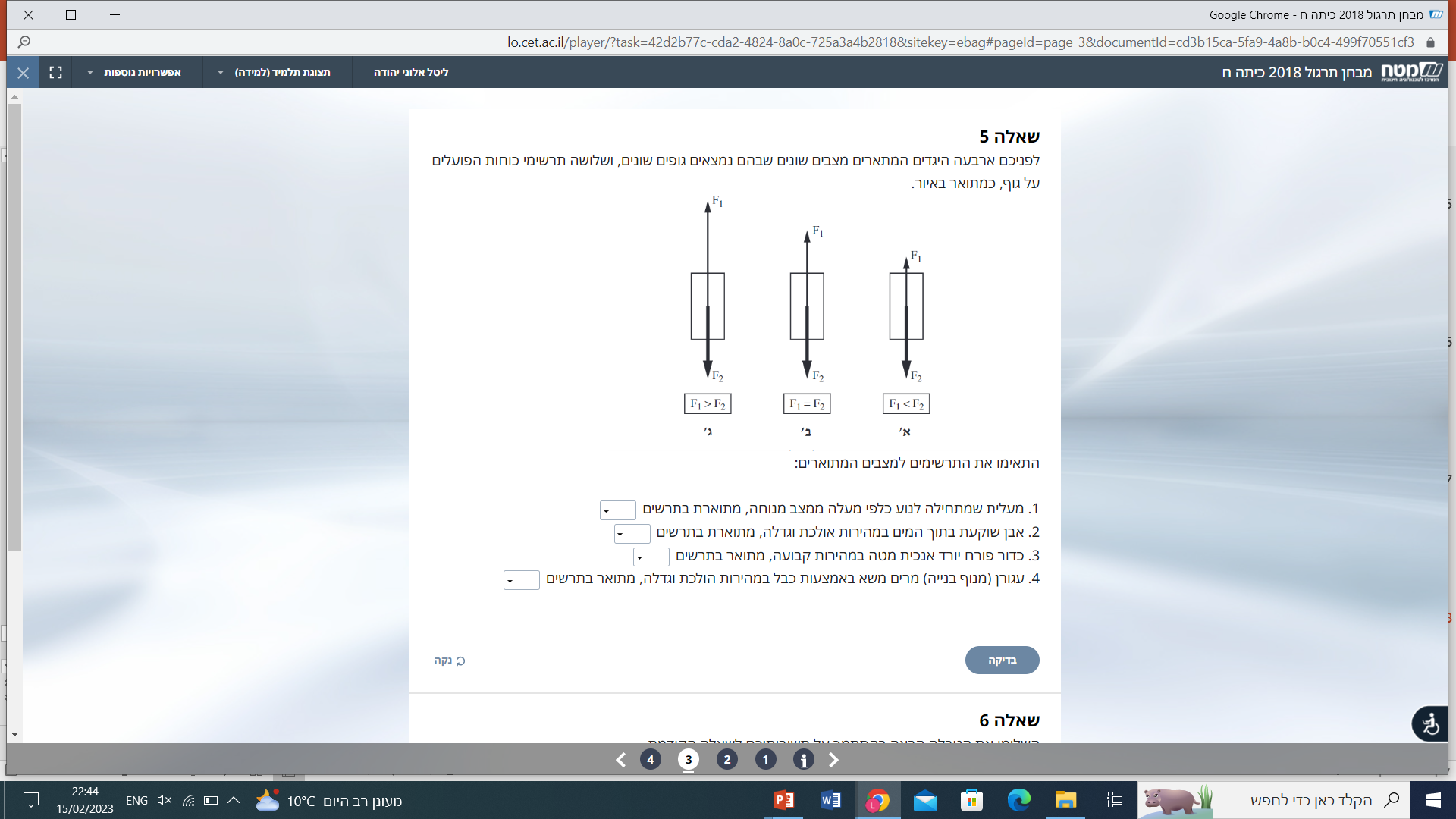 חוק ראשון=חוק ההתמדה ∑F=0
(אם היה במנוחה נשאר במנוחה ואם בתנועה אז במהירות קבועה)
חוק שני=חוק התאוצה F=ma
חוק שלישי=כוח שווה ומנוגד F1,2=-F2,1
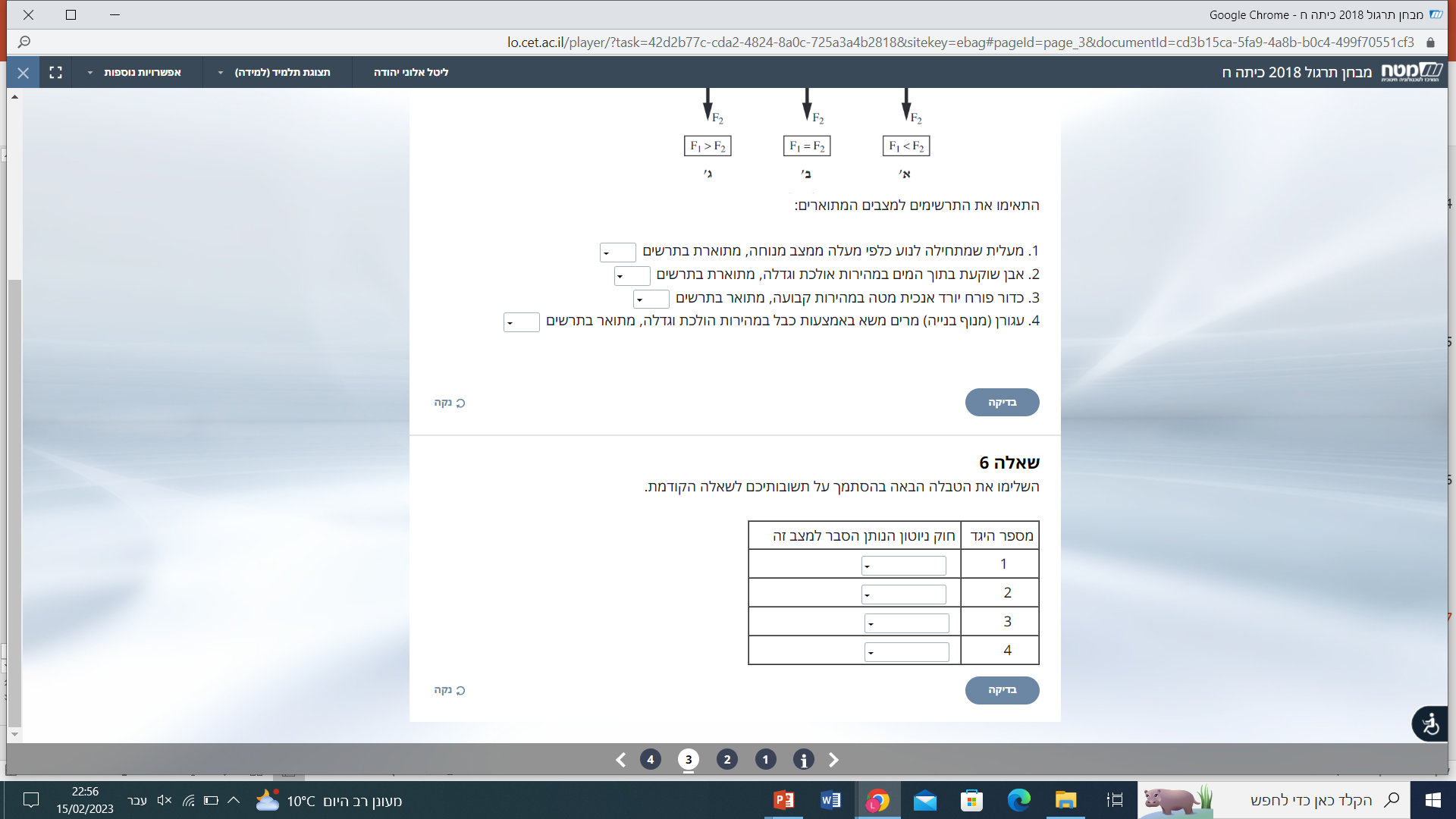 חוק שני
חוק שני
חוק ראשון
חוק שני
ג'
א'
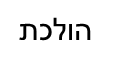 ב'
ג'
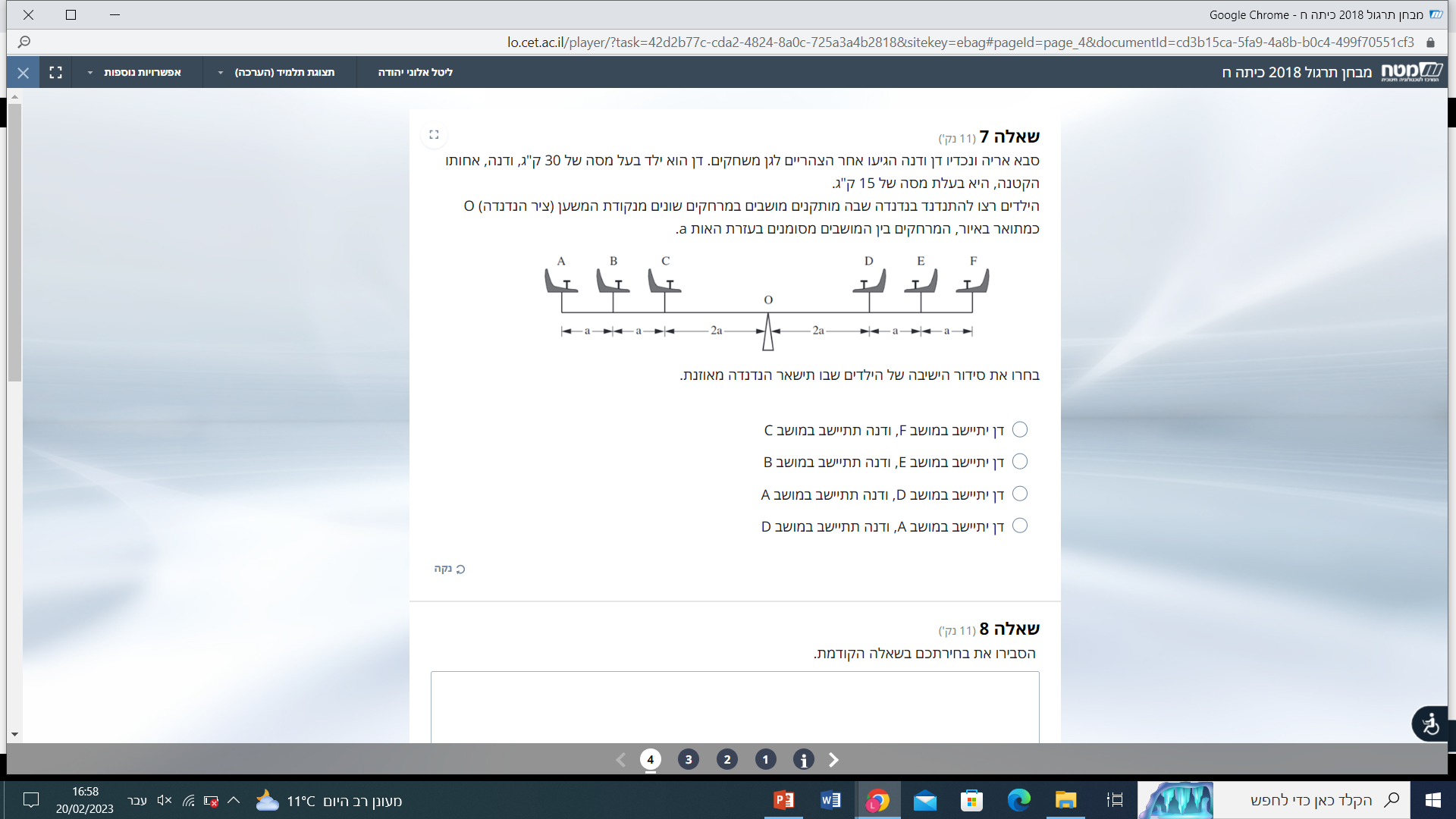 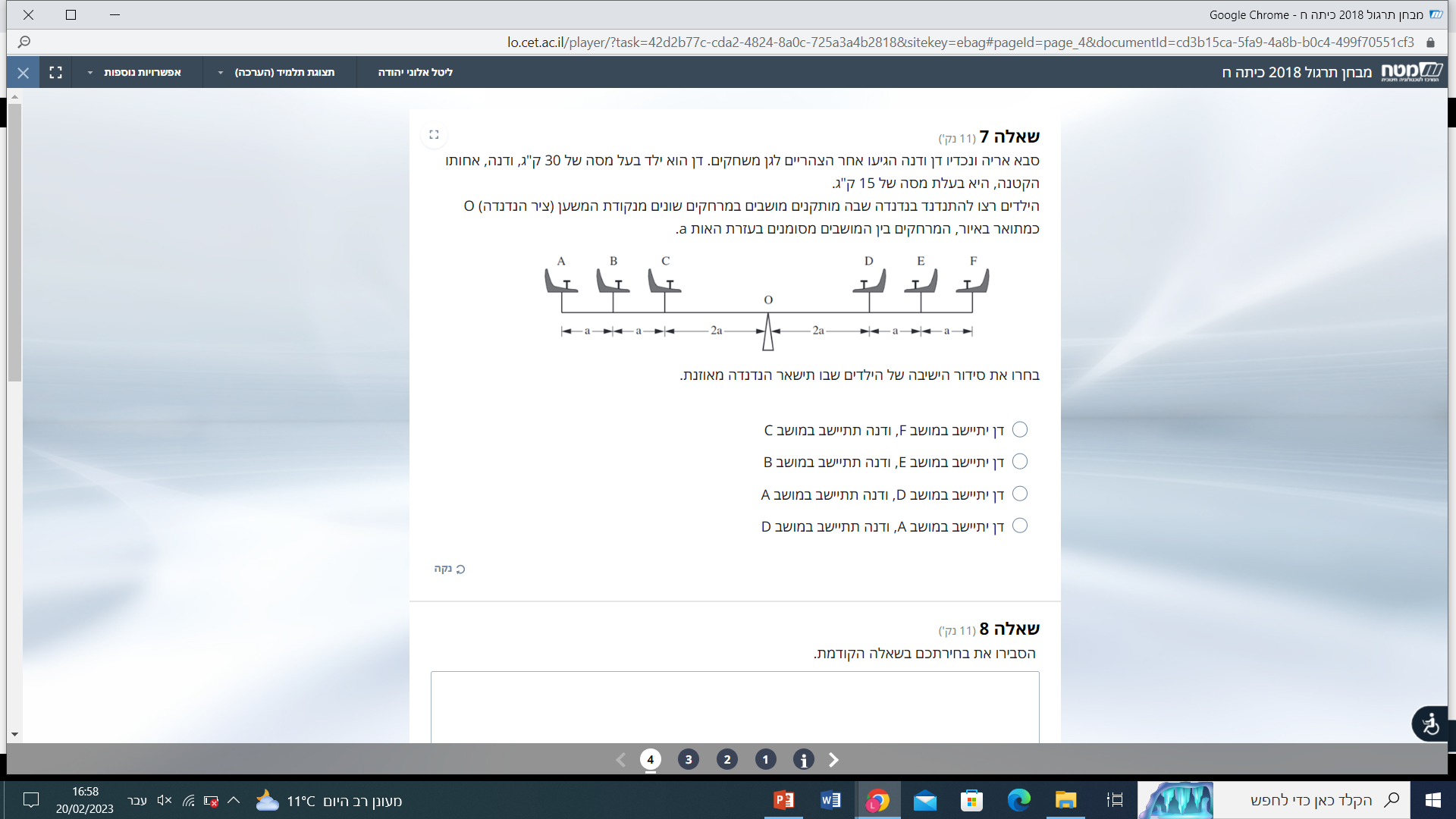 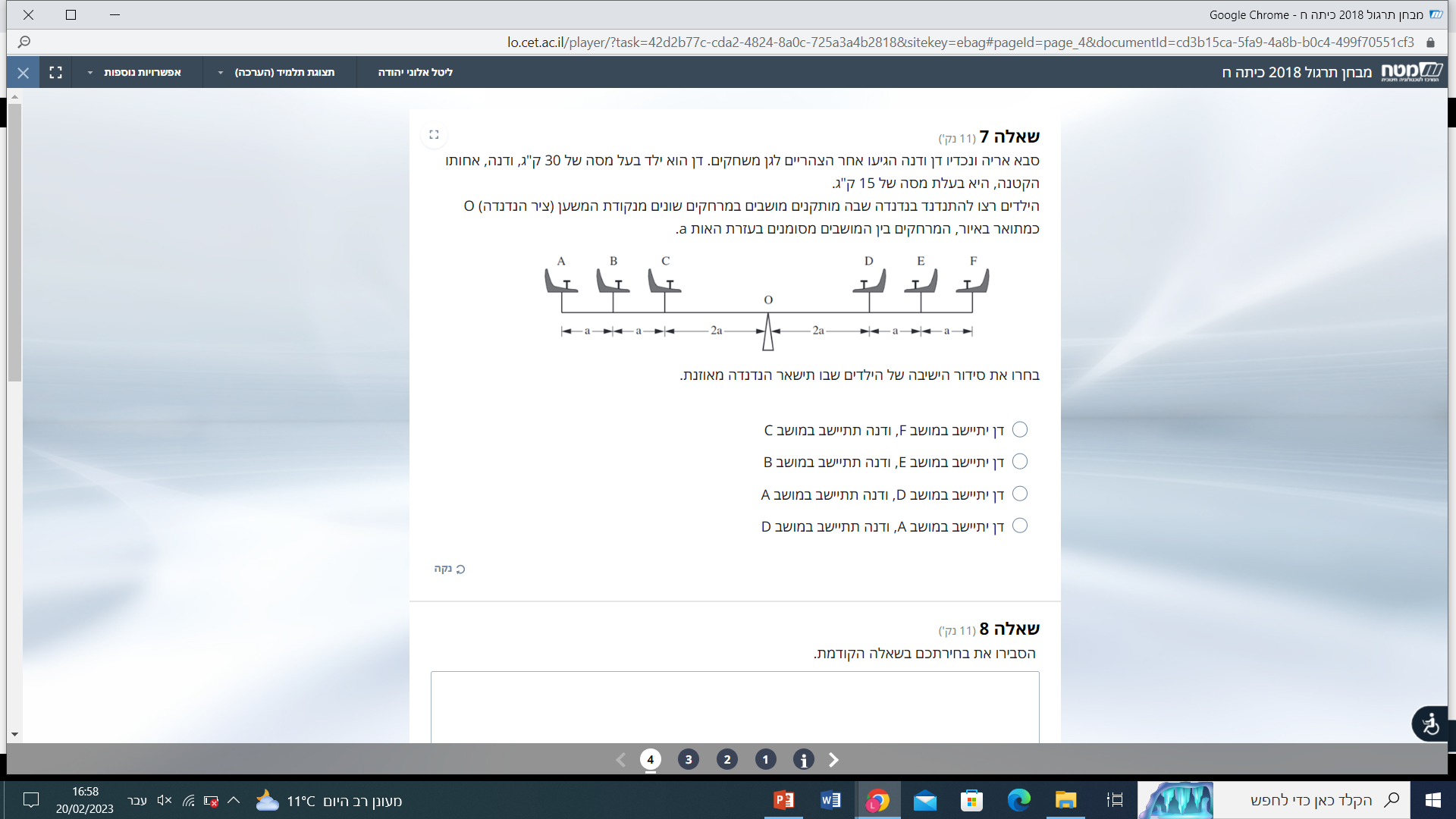 כח המשא*אורך זרוע המשא = הכח המאזן*אורך זרוע הכח
F1*d1=F2*d2
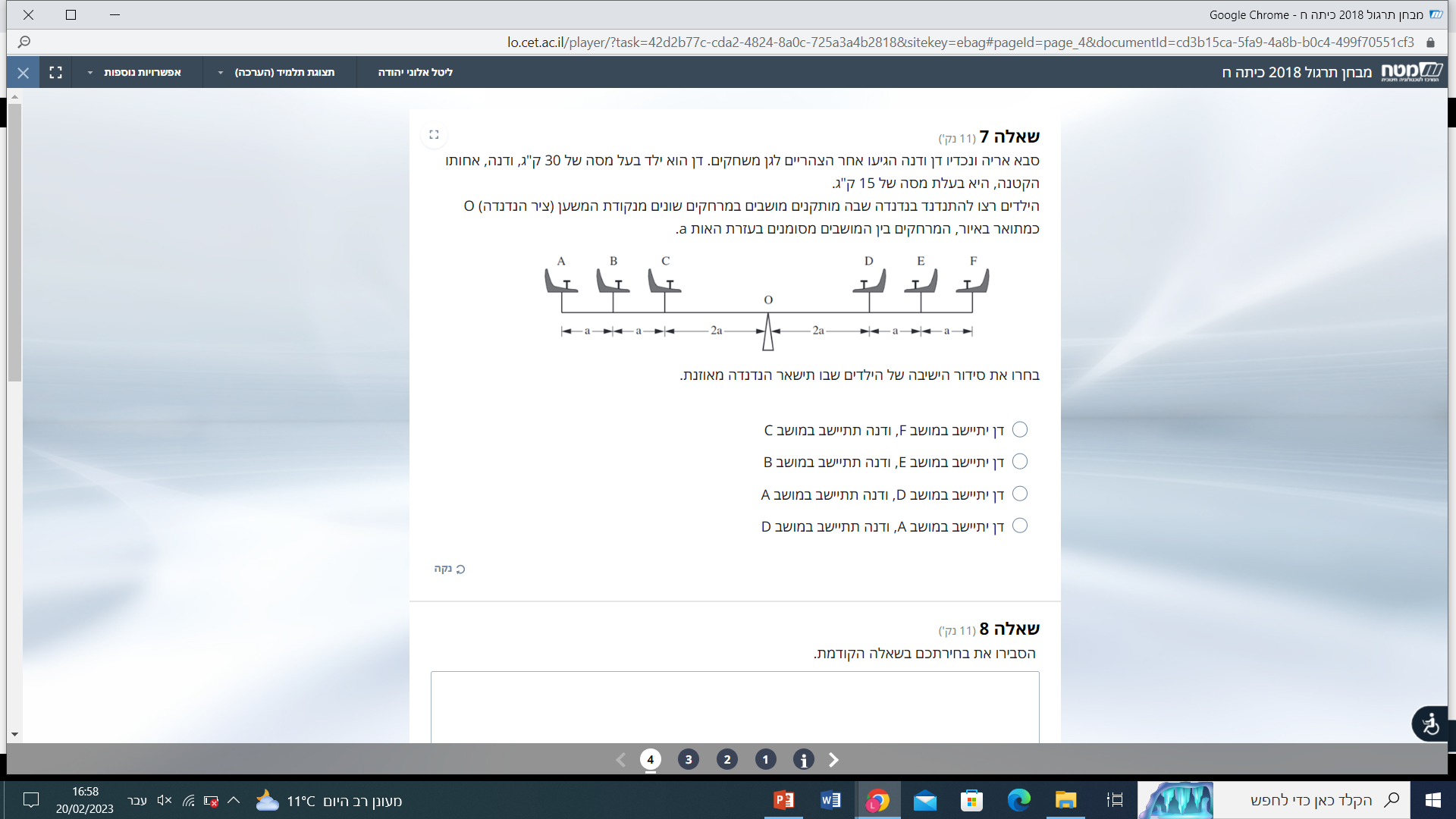 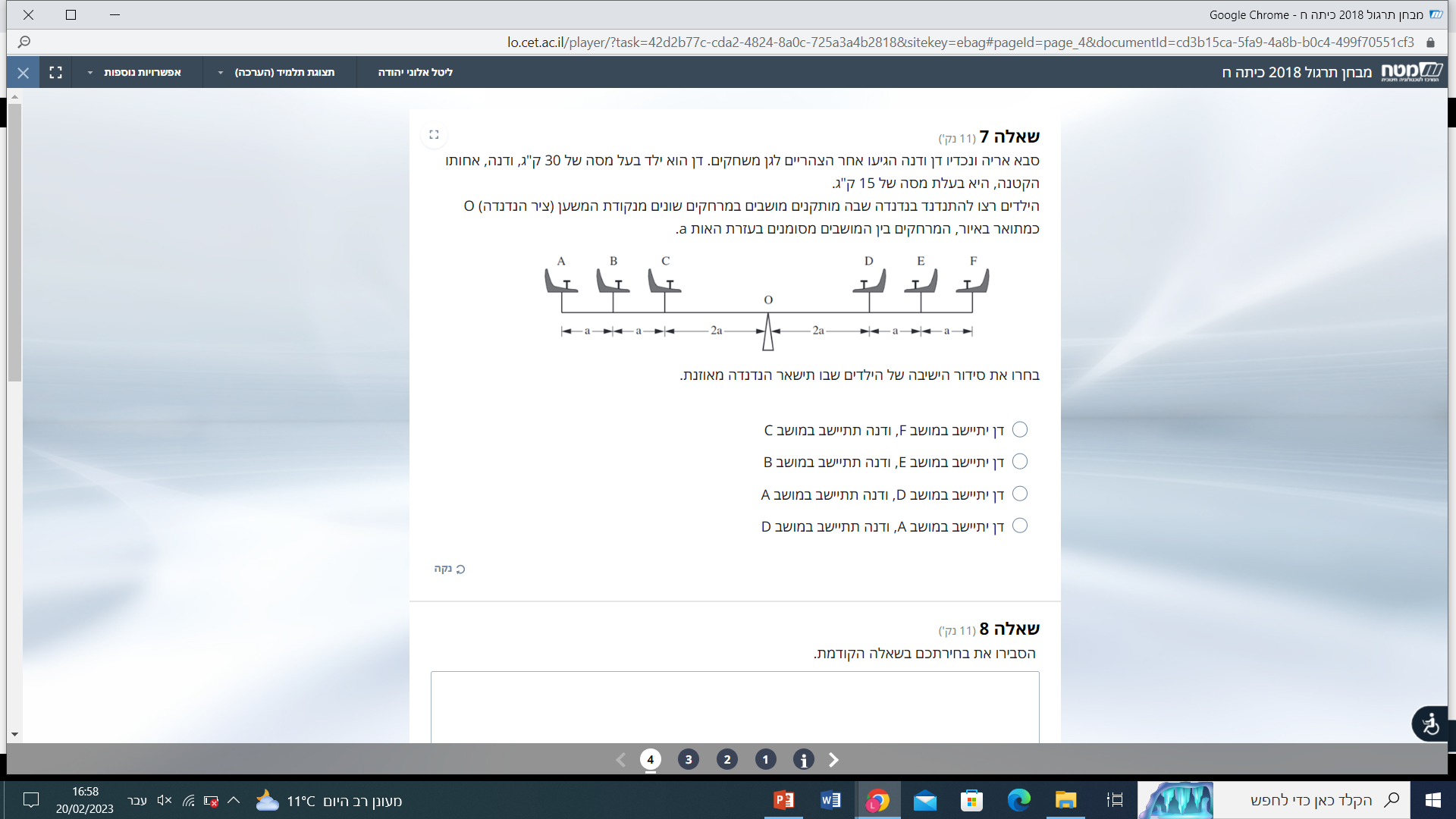 כח המשא*אורך זרוע המשא = הכח המאזן*אורך זרוע הכח
F1*d1=F2*d2
300N*(2a+a+a)≠150N*(2a)  <=

300N*(2a+a)≠150N*(a+2a)  <=

300N*(2a)=150N*(a+a+2a)  <=

300N*(2a+a+a)≠150N*(2a)  <=
F1=m1g=30kg*10N/kg=300N
F2=m2g=15kg*10N/kg=150N
…
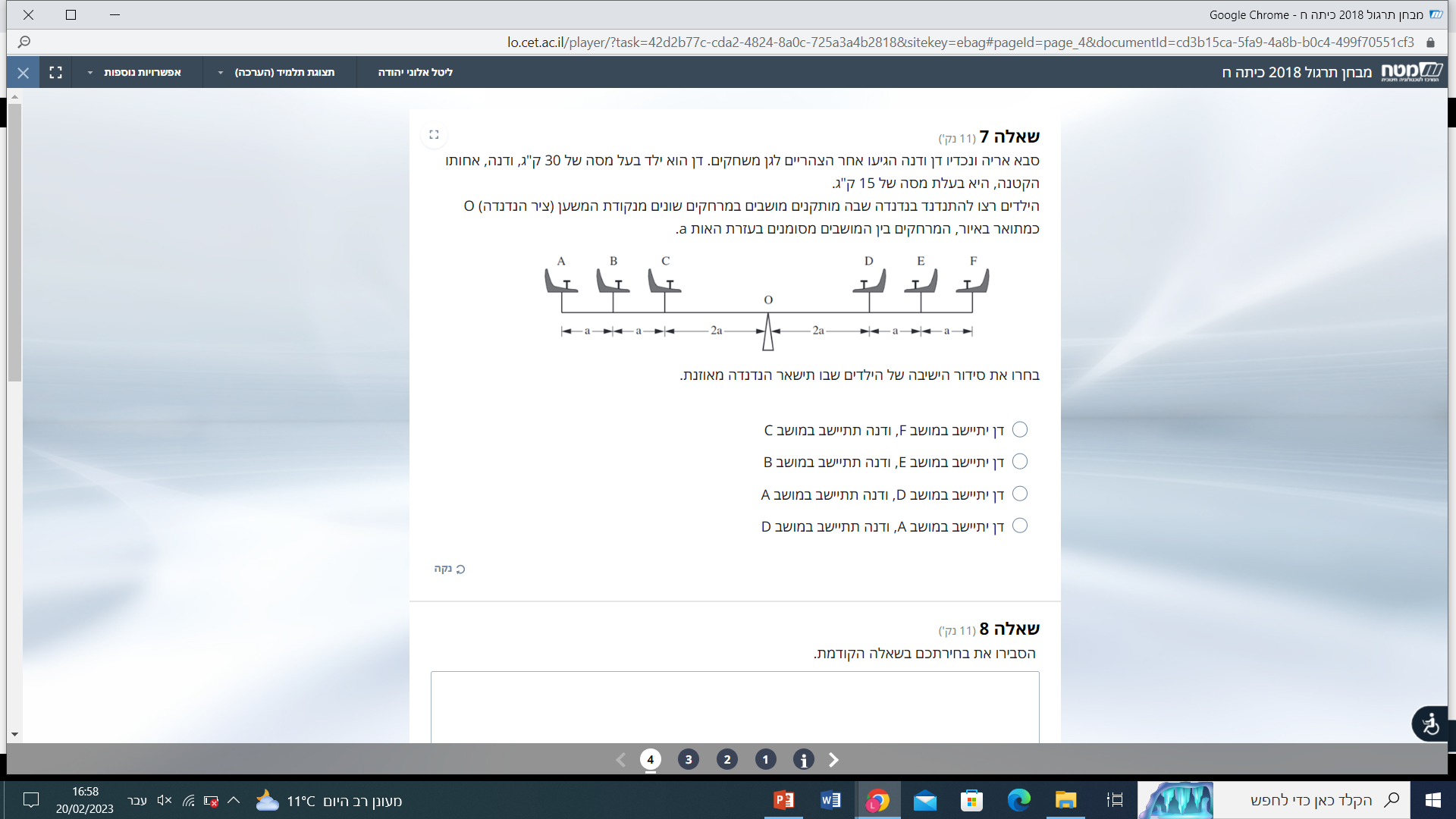 [Speaker Notes: ניתן פשוט להסביר כי דן הוא בעל מסה הכפולה ממסתה של דנה ולכן דנה צריכה לשבת במושב המרוחק פי 2 מהמרכז, לעומת זה שבו דן יושב.
או: על פי חוק המנוף, כדי שהמנוף יהיה מאוזן, מכפלת הכוח באורך הזרוע משני צידיו של הציר צריכה להיות שווה.]
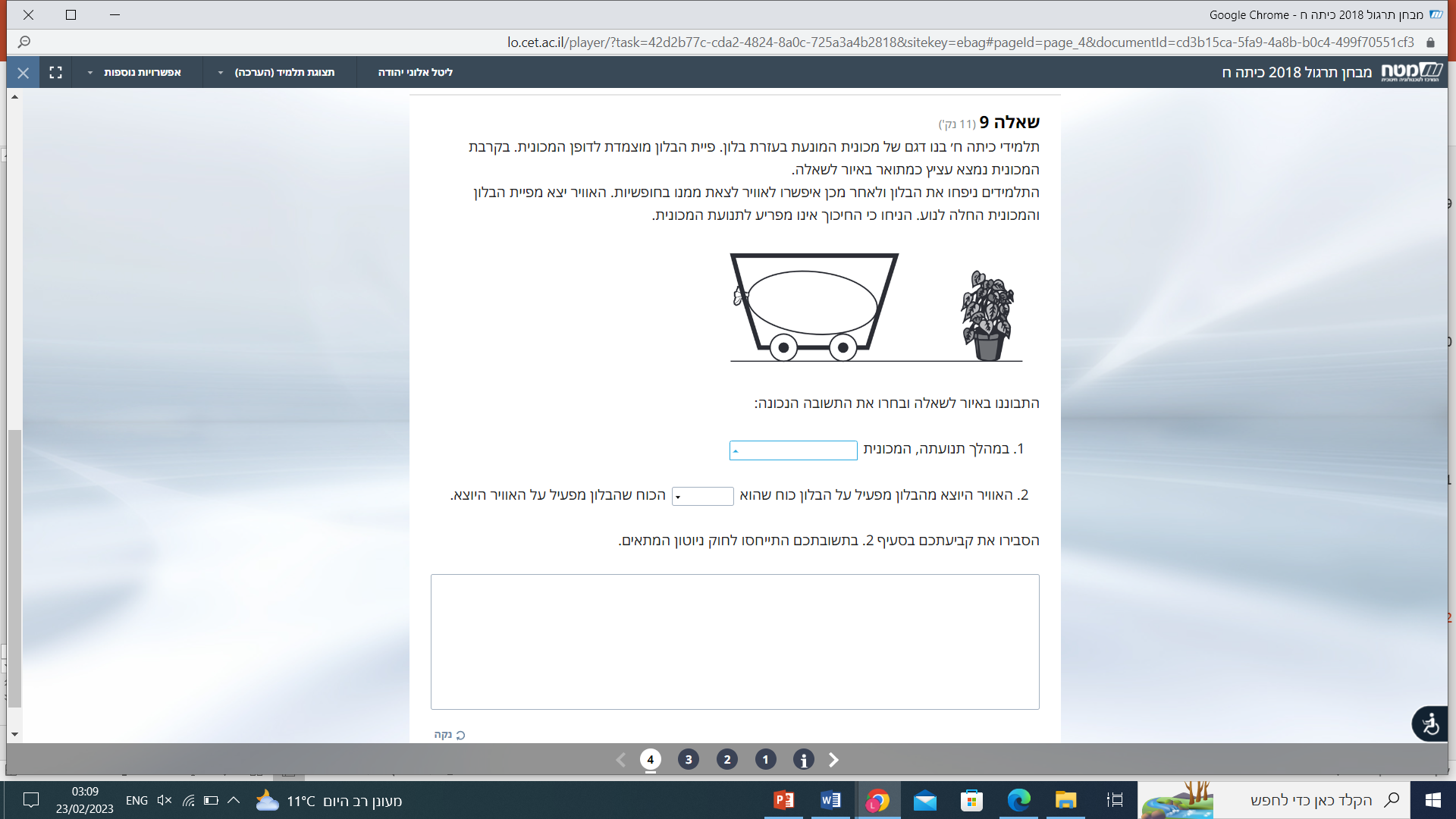 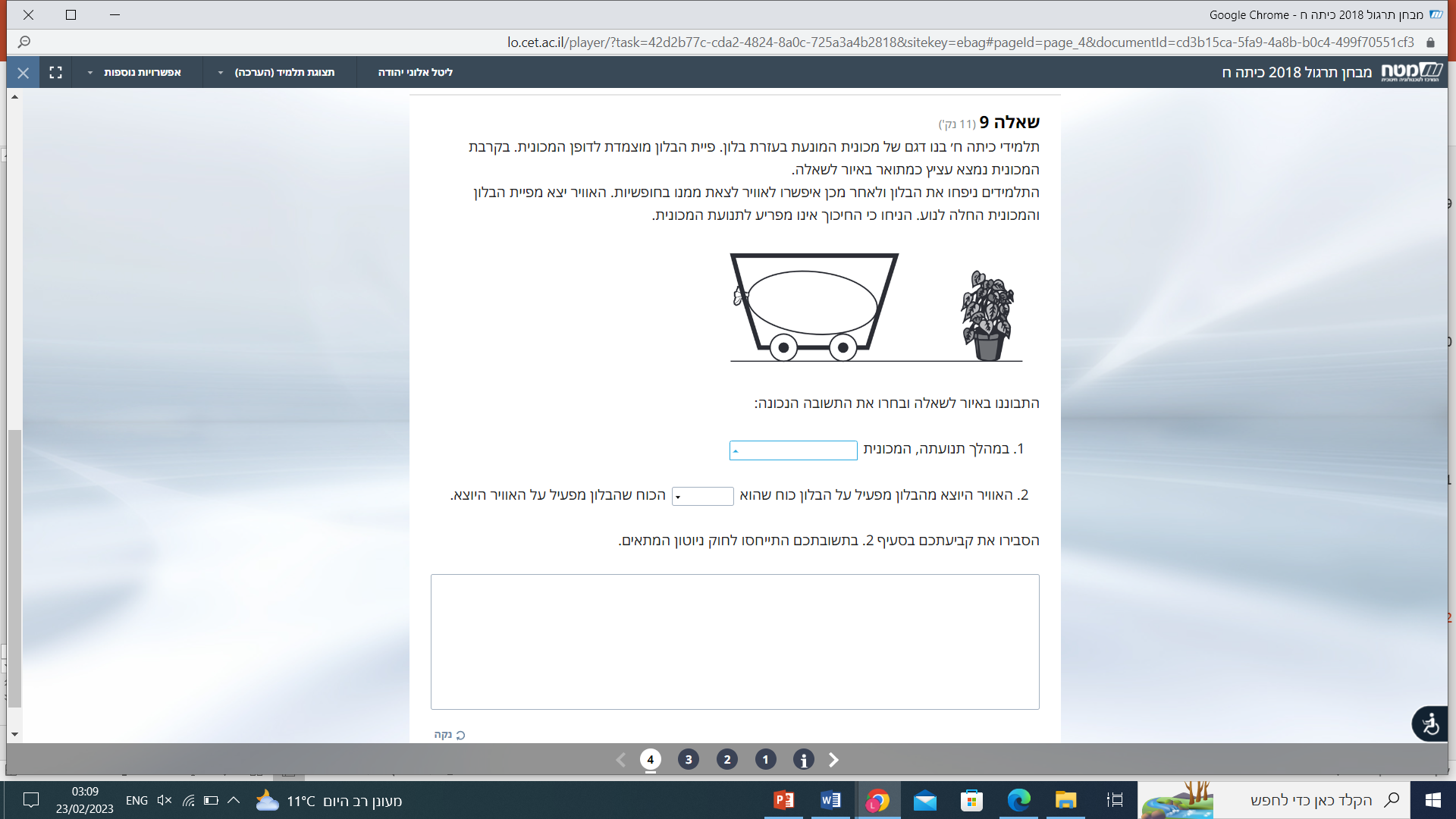 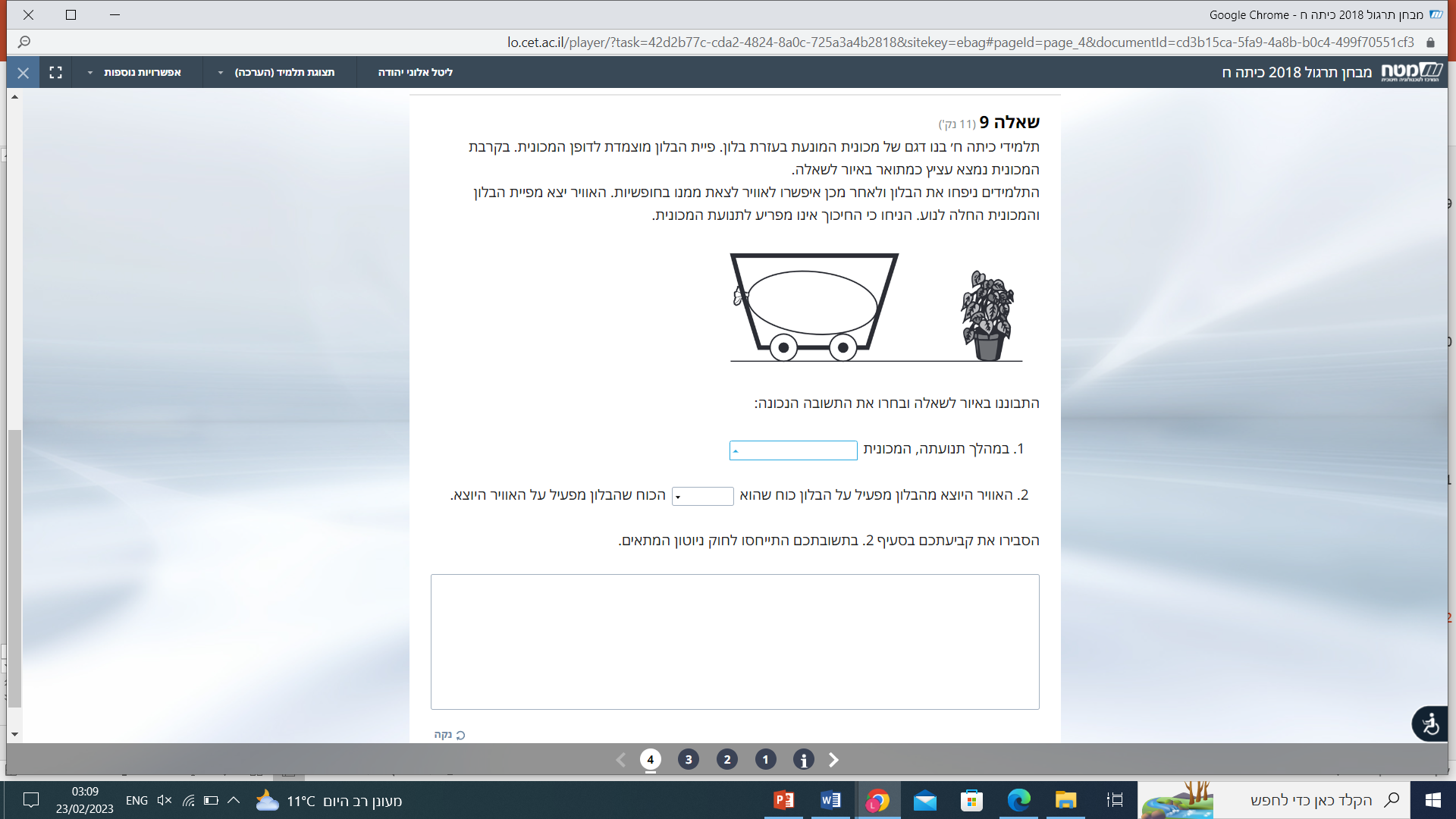 תתקרב לעציץ
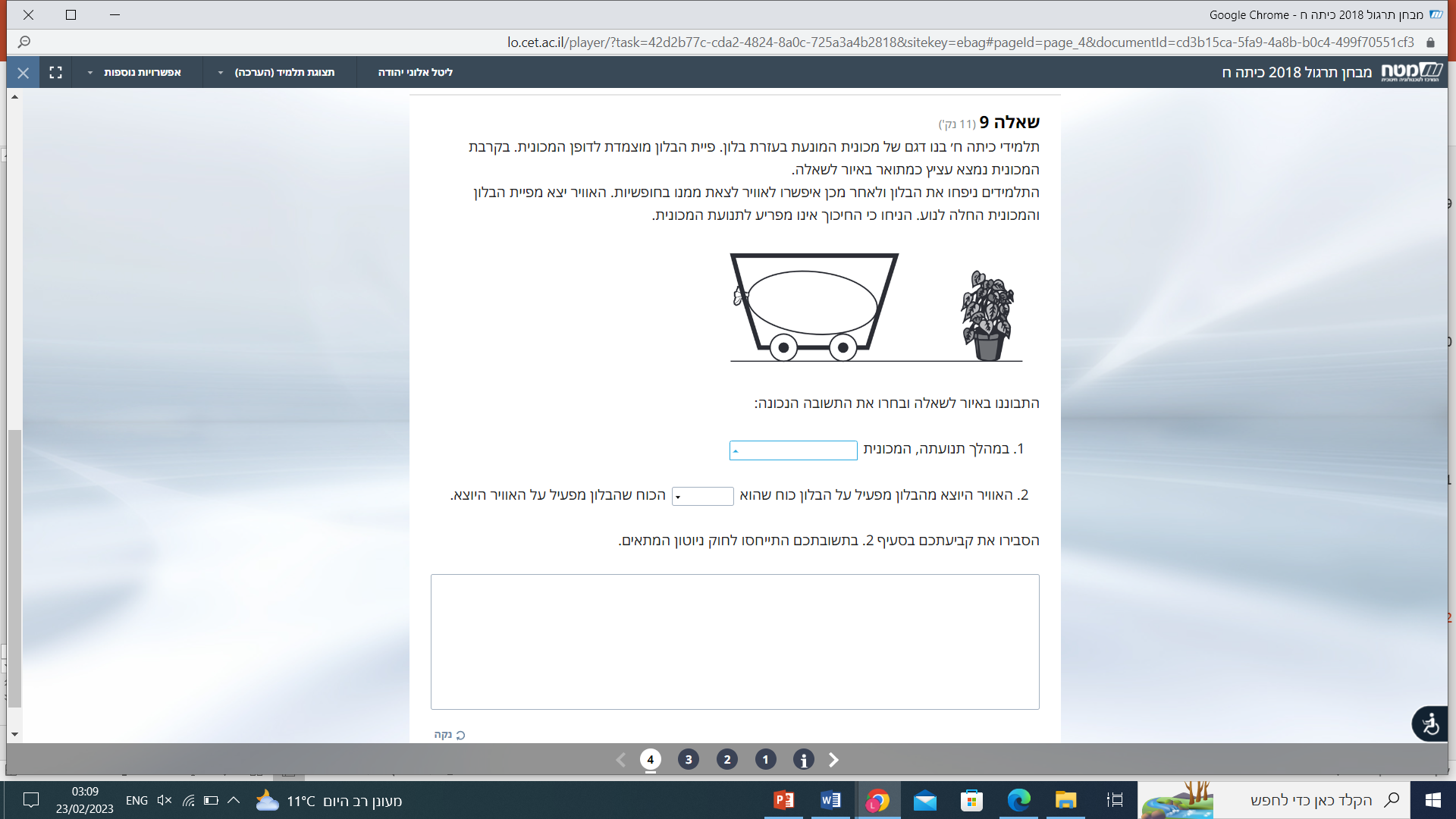 תתקרב לעציץ
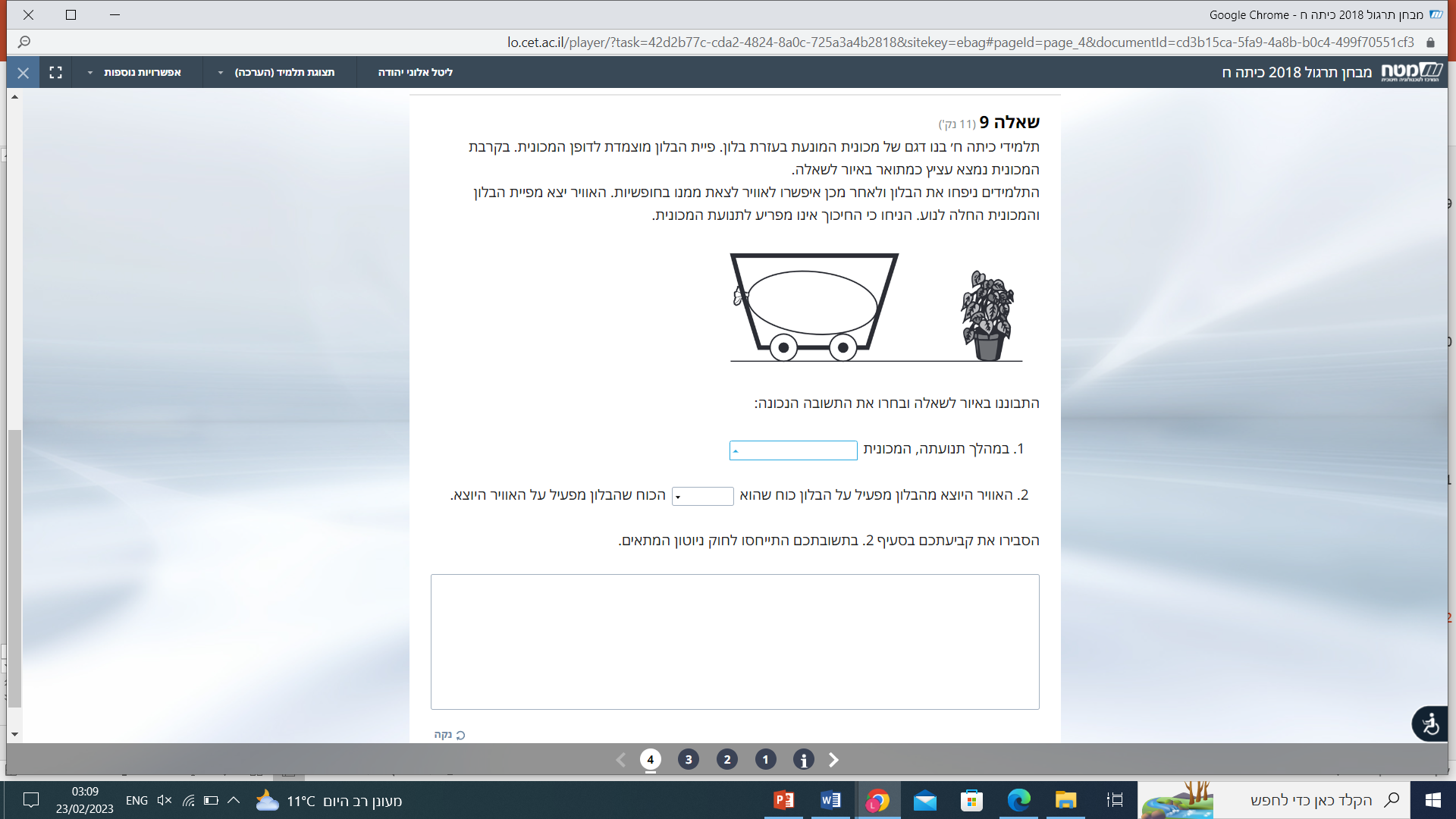 תתקרב לעציץ
שווה ל
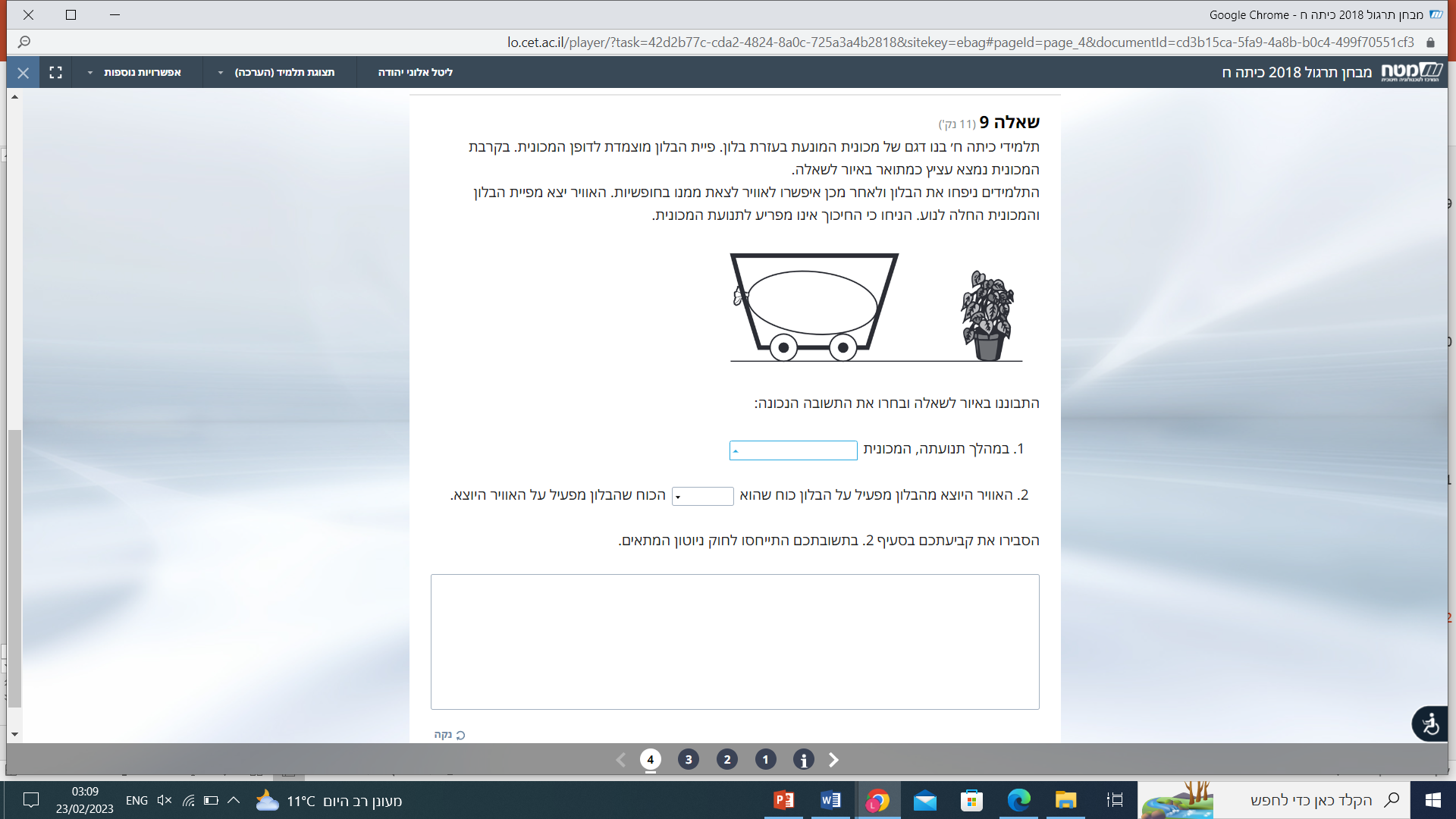 תתקרב לעציץ
שווה ל
האוויר יצא מהבלון לכיוון המנוגד לעציץ, והמכונית נעה בכיוון העציץ.
כיוון התנועה של המכונית נקבע לפי החוק השלישי של ניוטון.
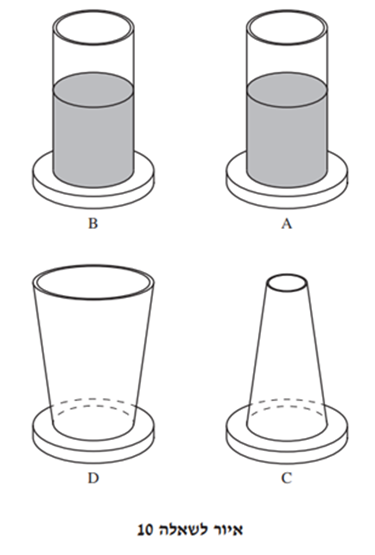 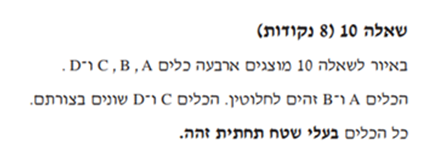 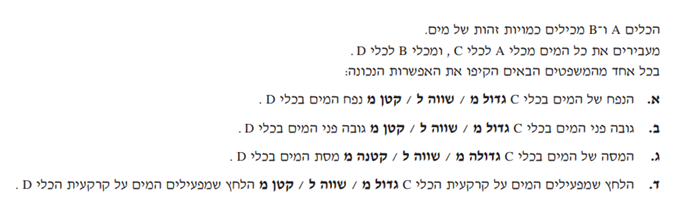 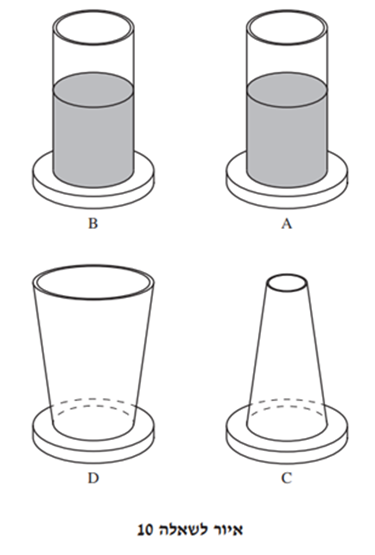 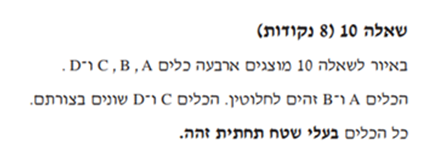 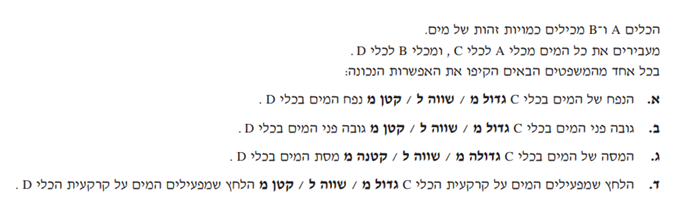 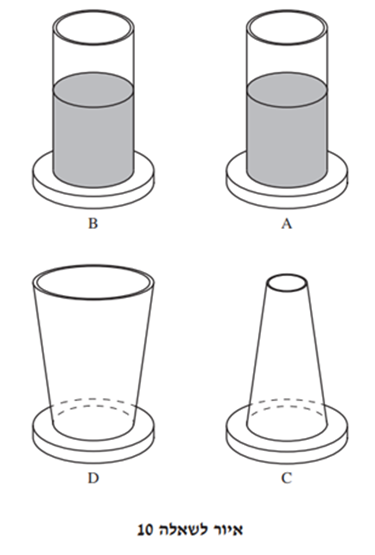 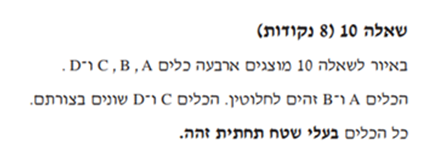 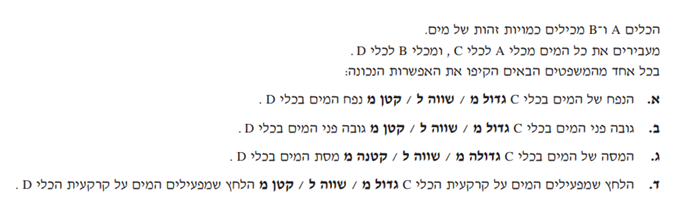 שווה ל
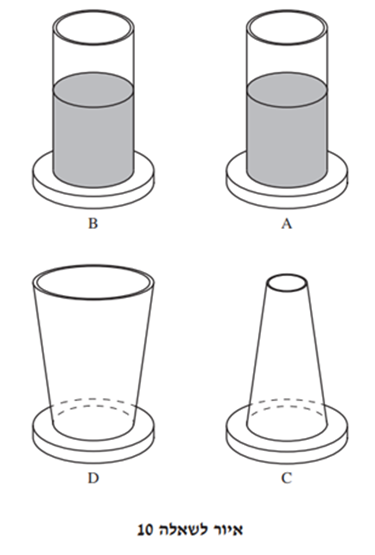 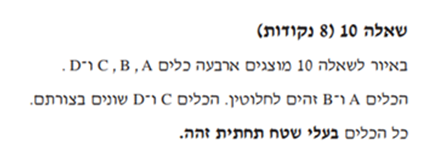 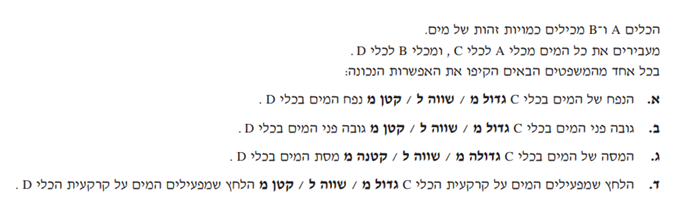 שווה ל
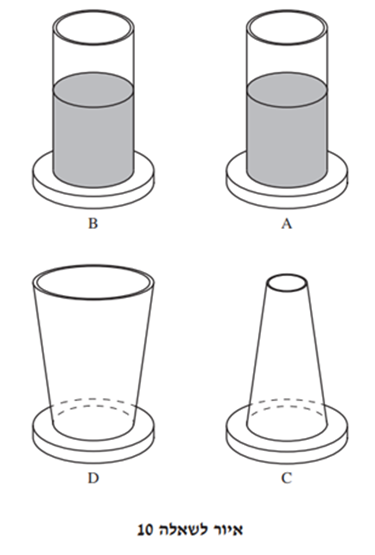 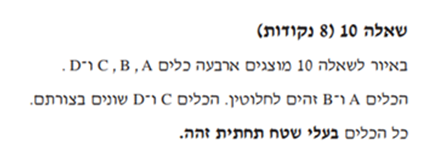 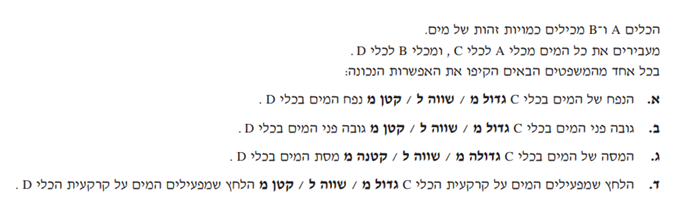 שווה ל
גדול מ
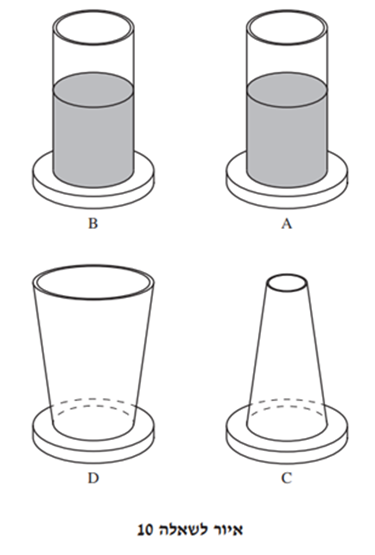 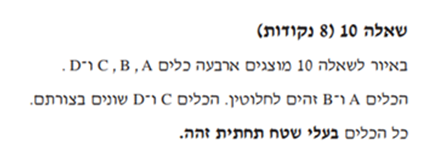 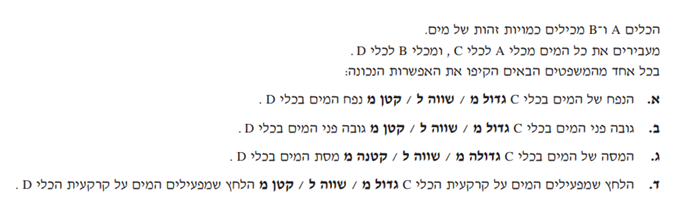 שווה ל
גדול מ
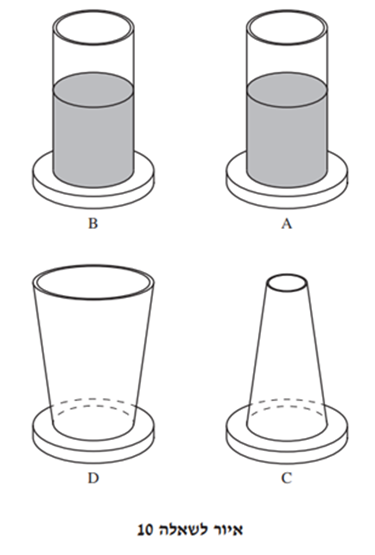 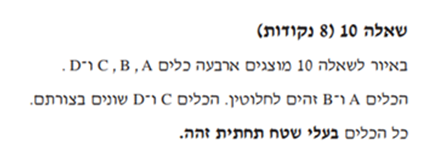 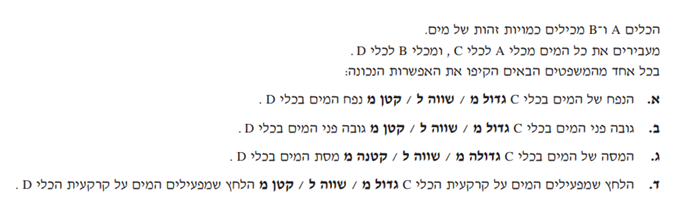 שווה ל
גדול מ
שווה ל
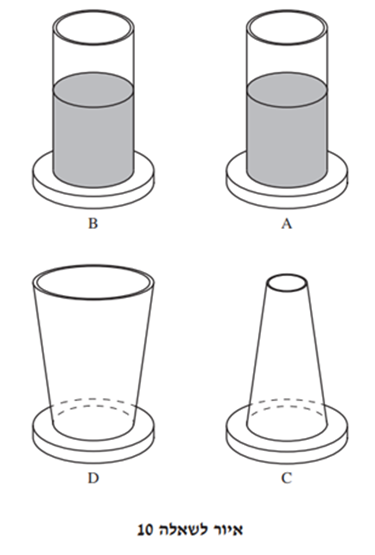 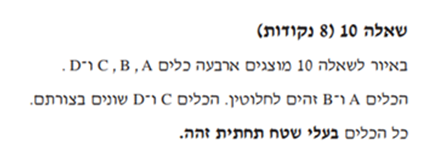 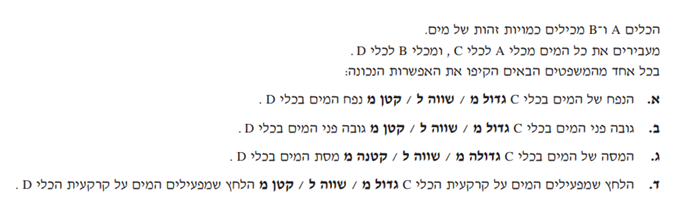 שווה ל
גדול מ
שווה ל
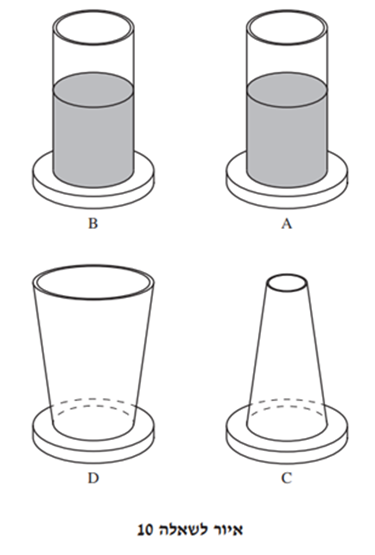 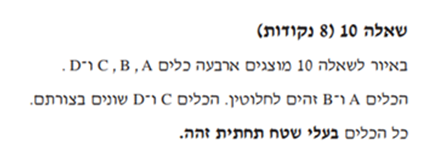 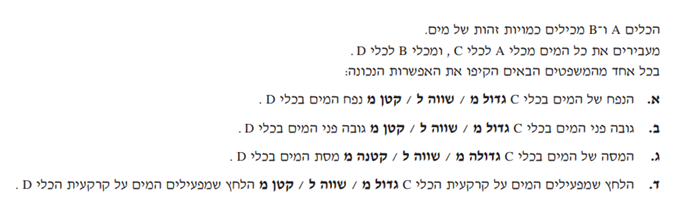 שווה ל
גדול מ
שווה ל
גדול מ